Building Playful Learning Landscapes for Illinois Families
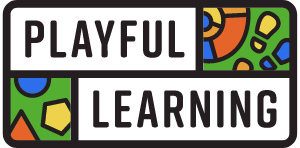 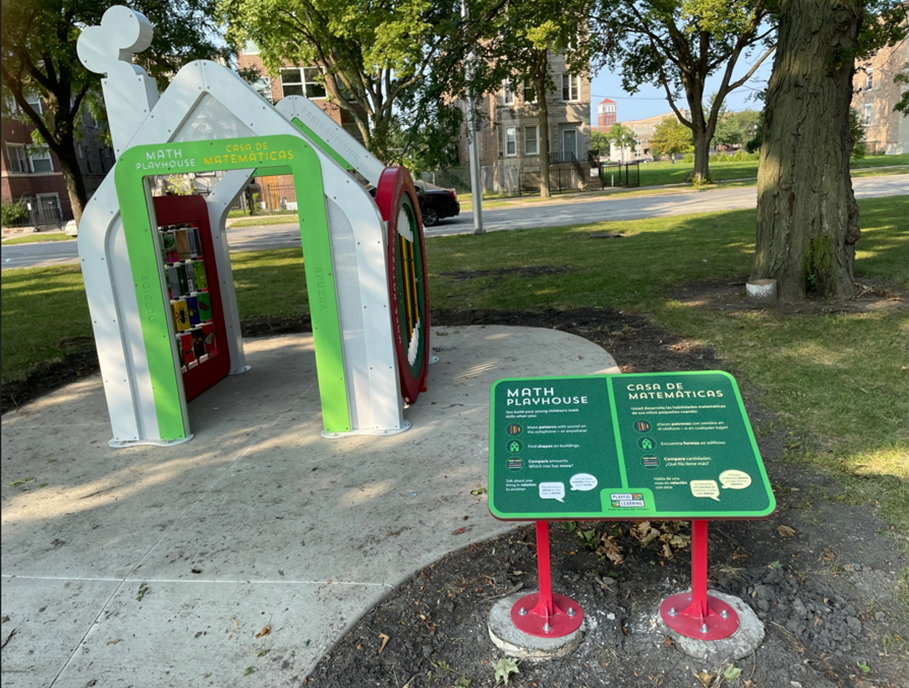 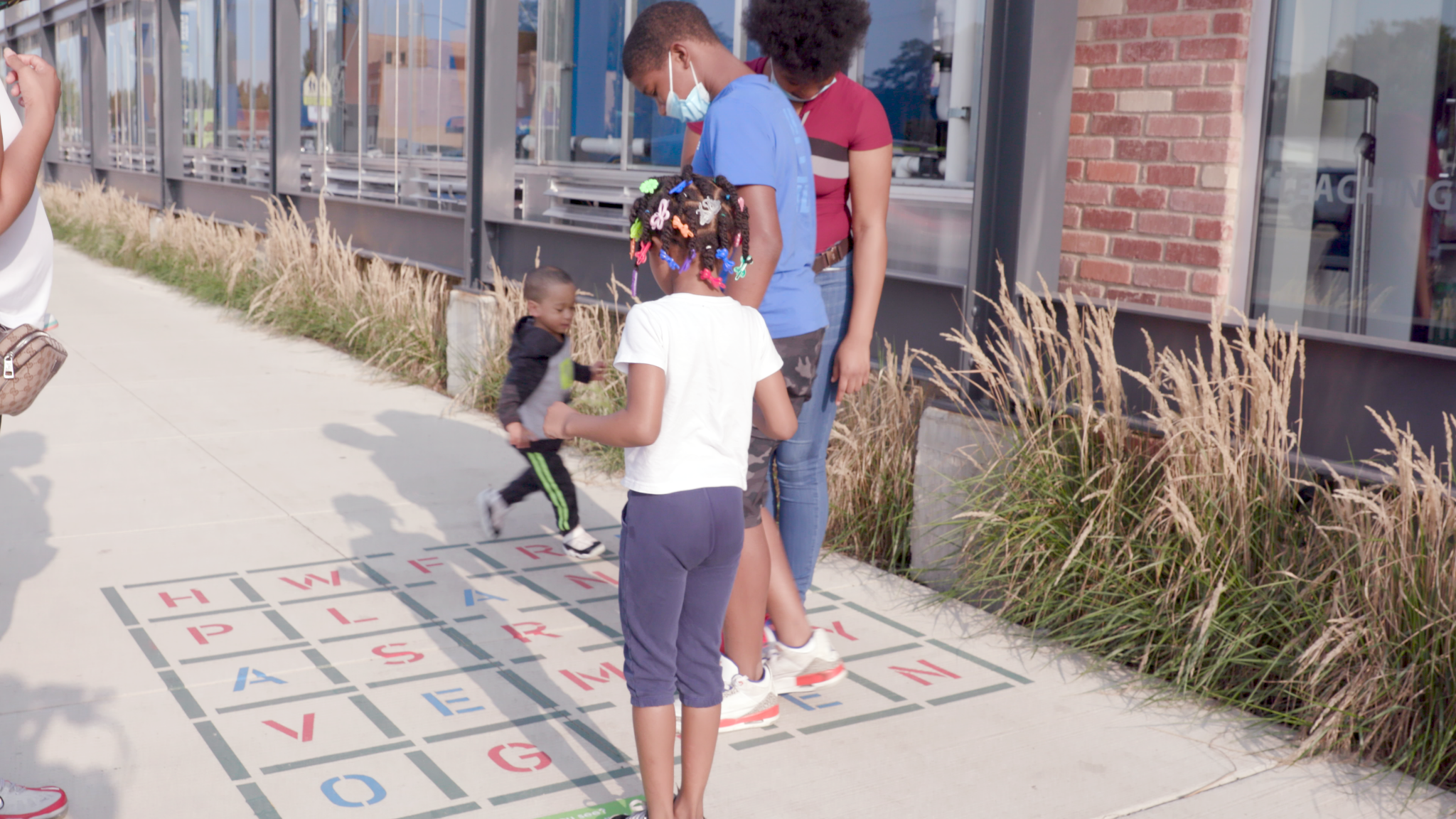 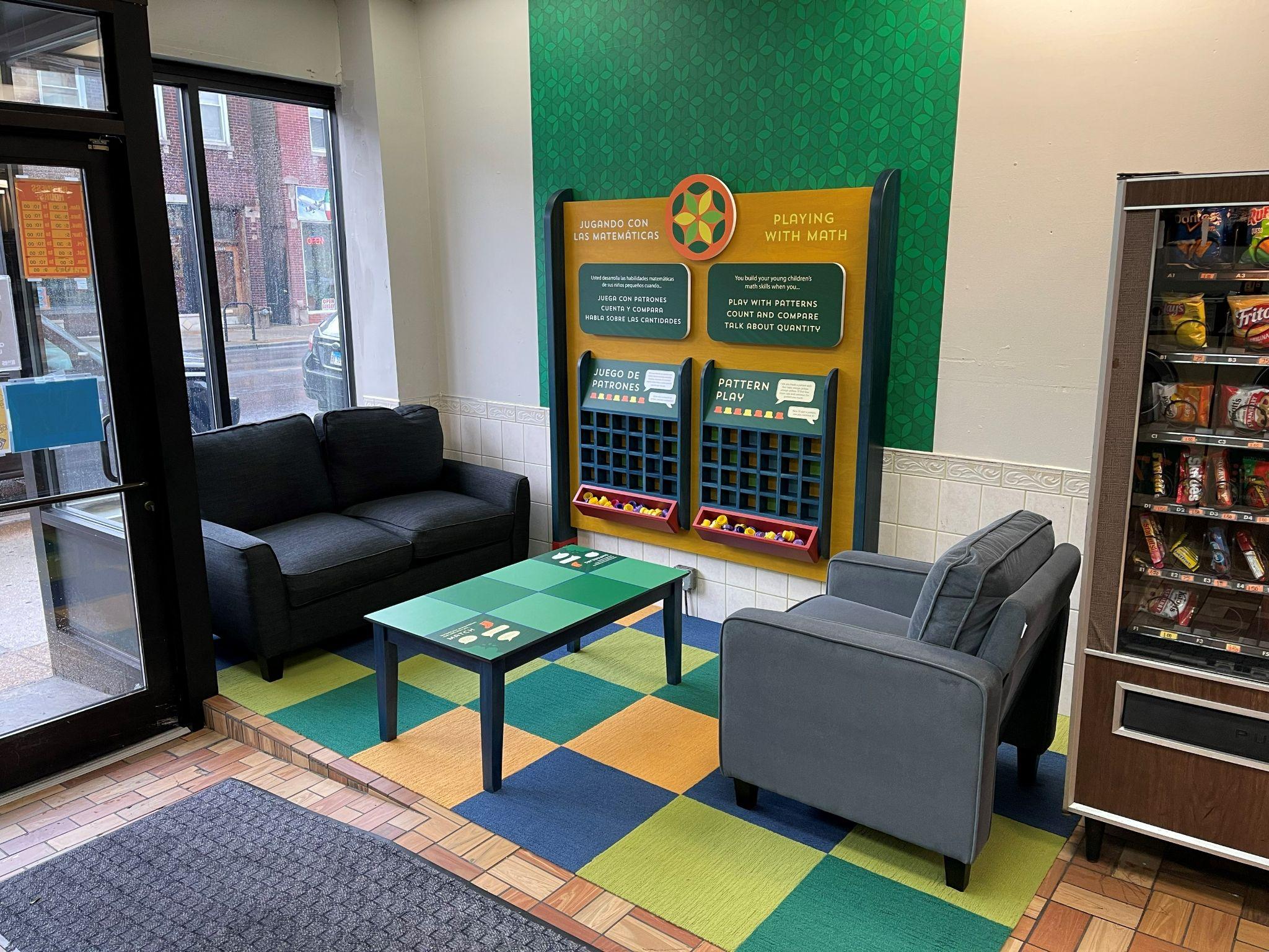 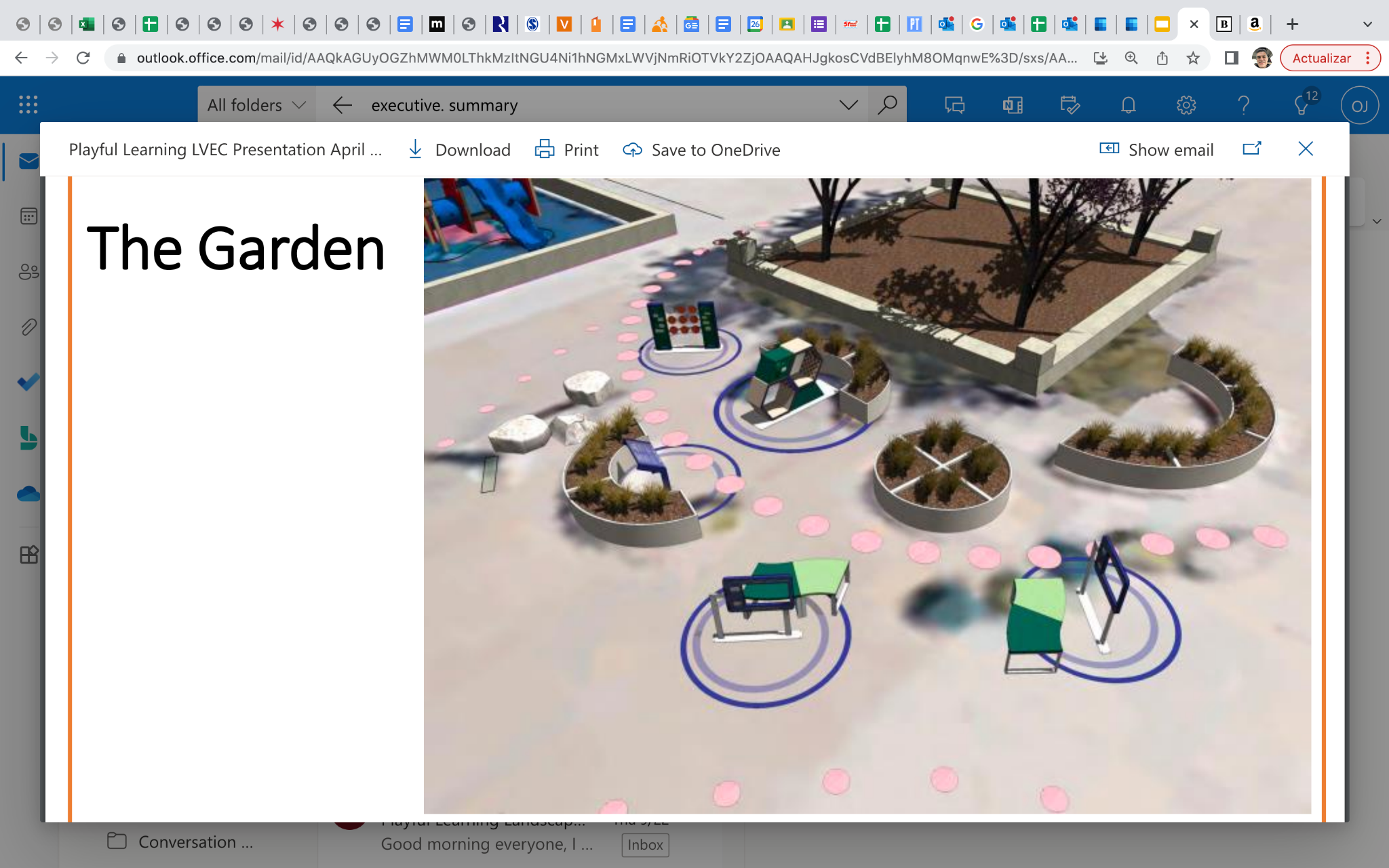 [Speaker Notes: Bryan]
Getting Started
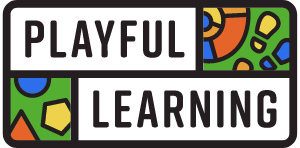 [Speaker Notes: Bryan]
Playful Learning in Illinois
Initiative launched in 2017
Collaborative of six initial funders serving as a Steering Committee to support and help grow the project.
Metropolitan Family Services, a regional non-profit organization, leads implementation of the project.
Installations have been completed in the Chicago communities of Little Village and North Lawndale and the city of Aurora.
[Speaker Notes: Bryan

11 landscapes installed so far
Now moving on to literacy-focused installations]
Partnerships and Collaborations
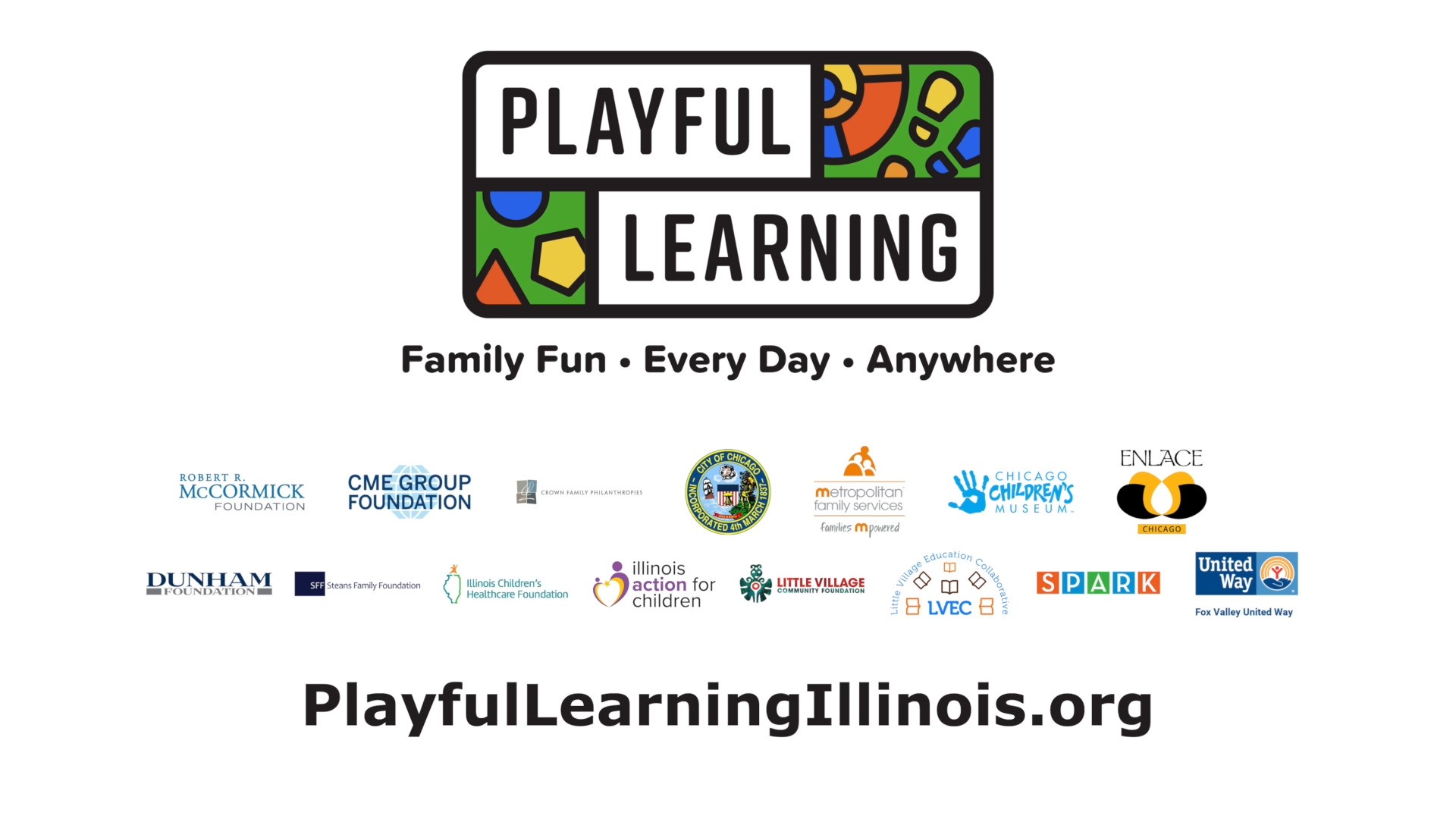 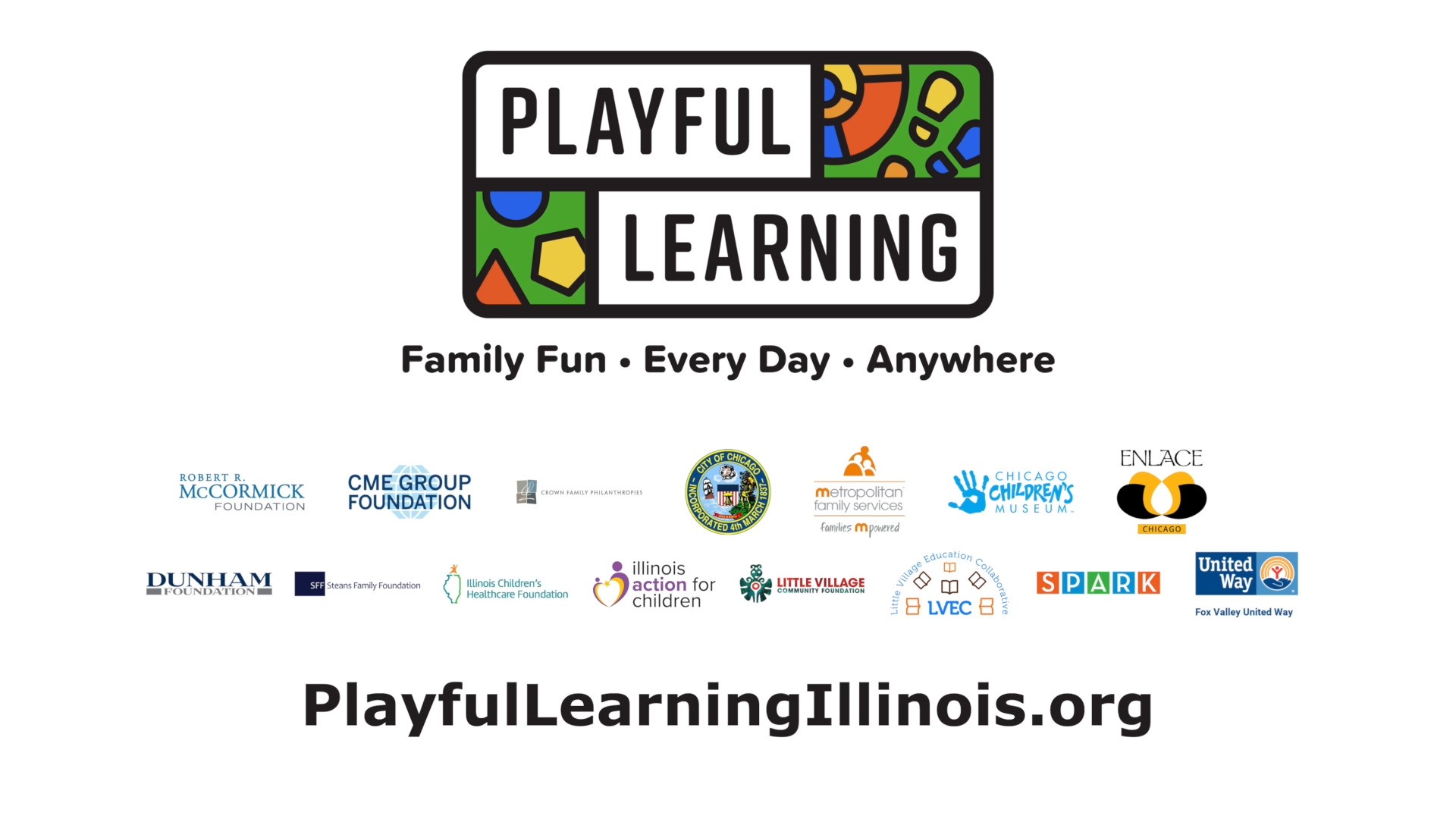 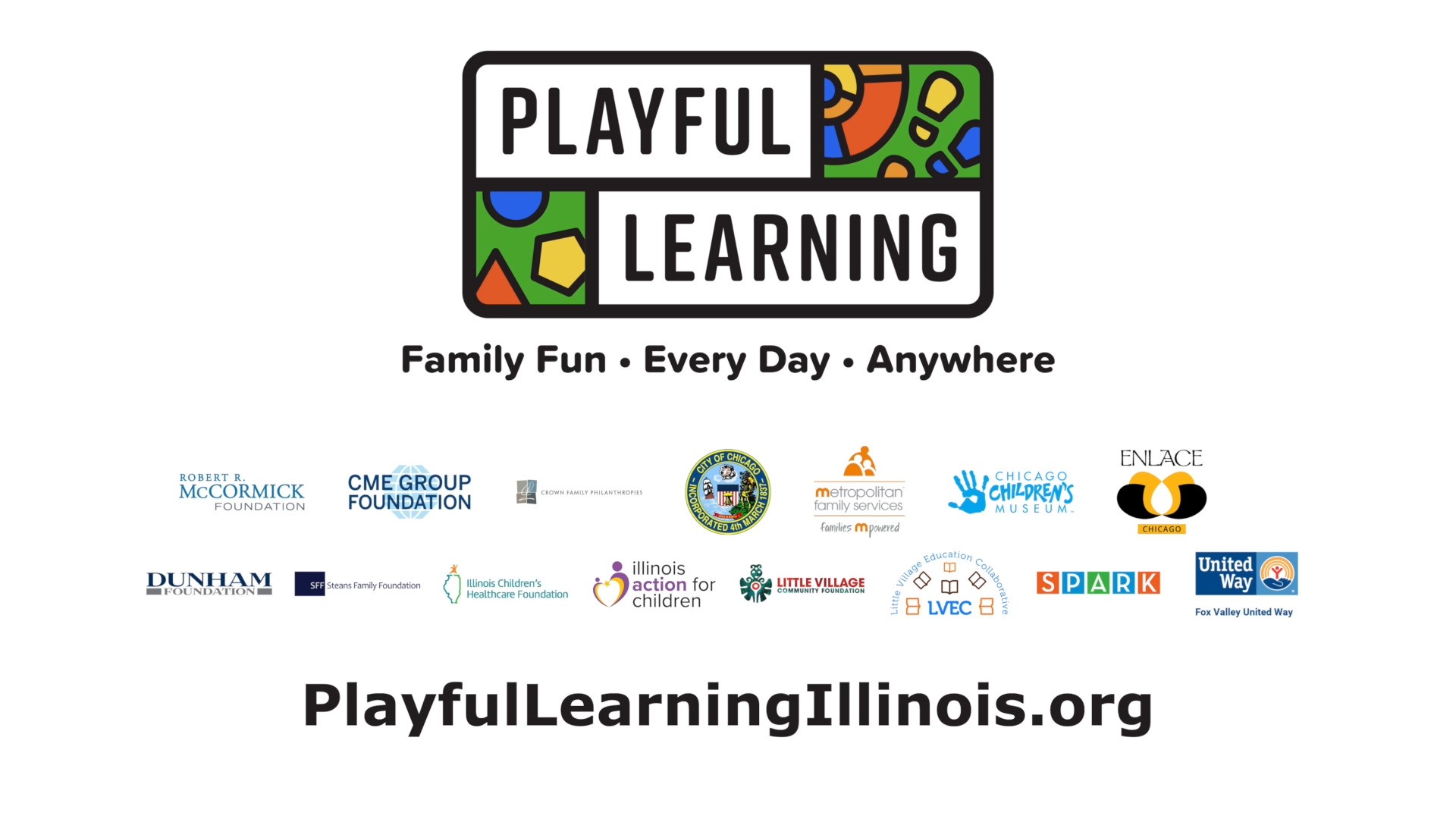 [Speaker Notes: Bryan

Funders came together to launch initiative, but it is driven by community needs

Community partners in each community convene stakeholders for planning in partnership with Metropolitan Family Services at the Chicago Children’s Museum




MFS
Chicago Children’s Museum
CDOT
Illinois Action for Children
ENLACE
CPS
Carole Robertson Center
SPARK Aurora
NLLCCC GROWSS
Beyond the Ball
Open Books
The Encompassing Center
North Lawndale Discovery Center
Aurora Housing Authority
Bridgewater Studios
Legat Architects
North Lawndale Discovery Center
Family Child Resource Center]
Phase I Installations
Installed August, 2020
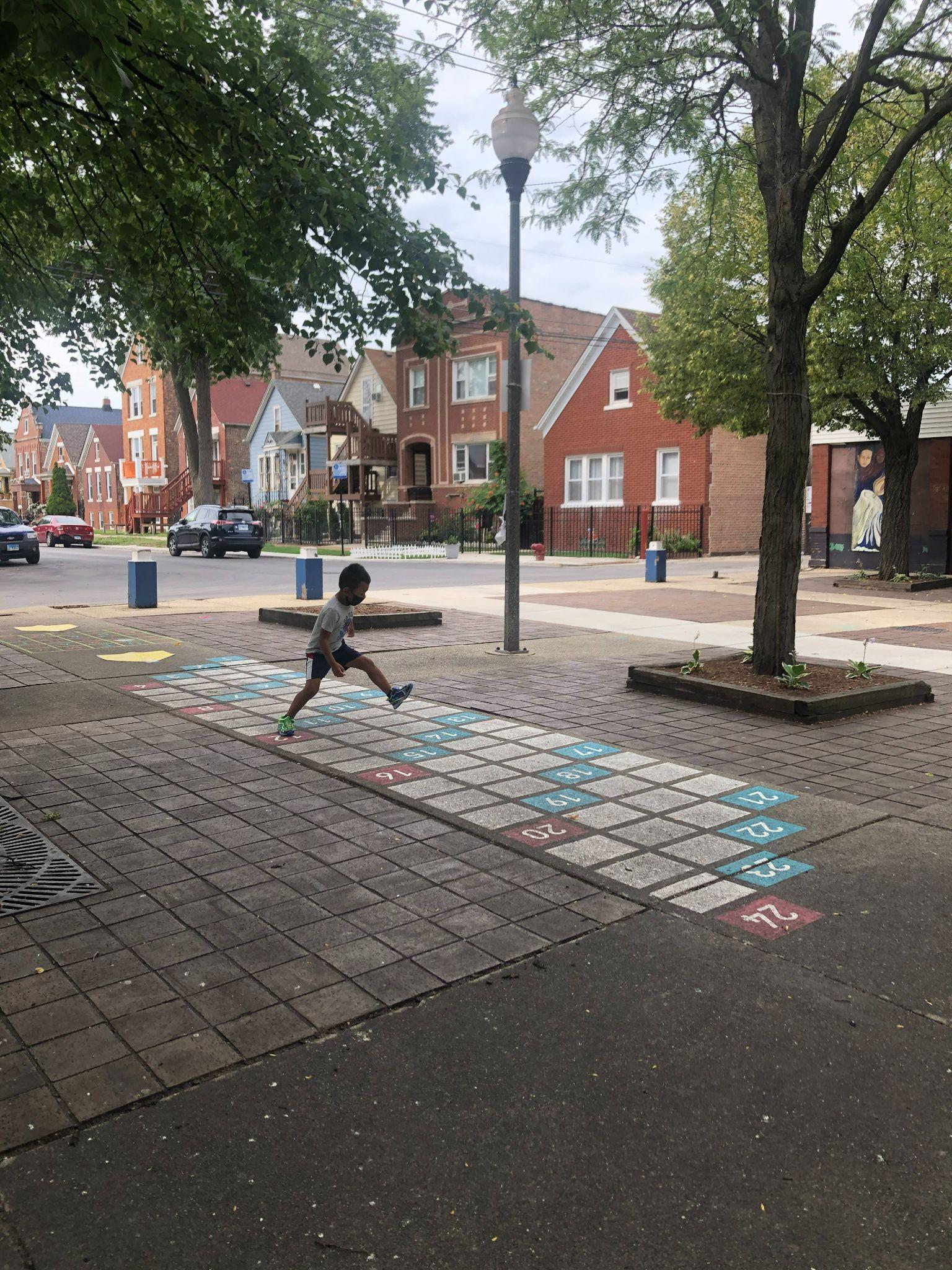 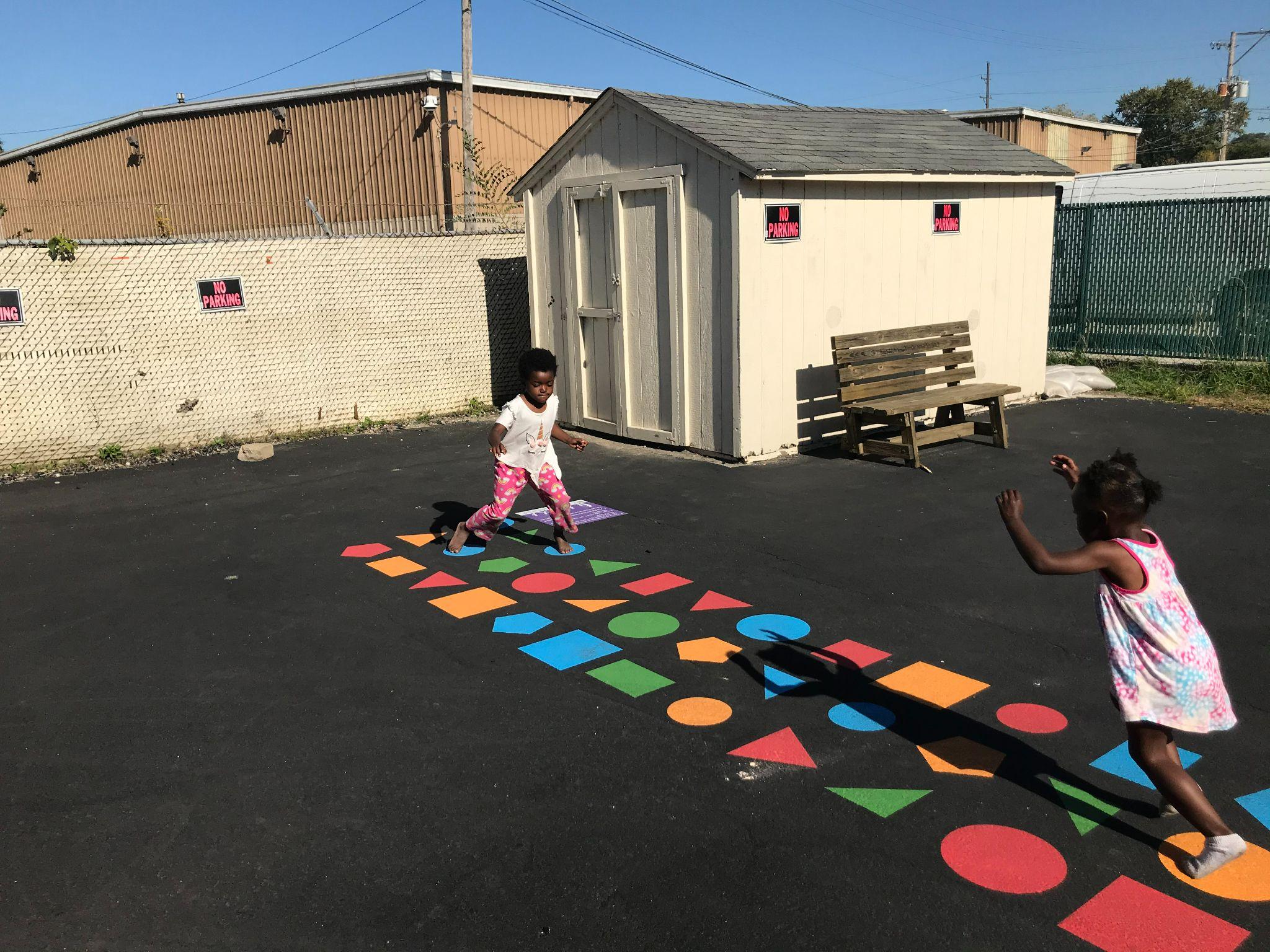 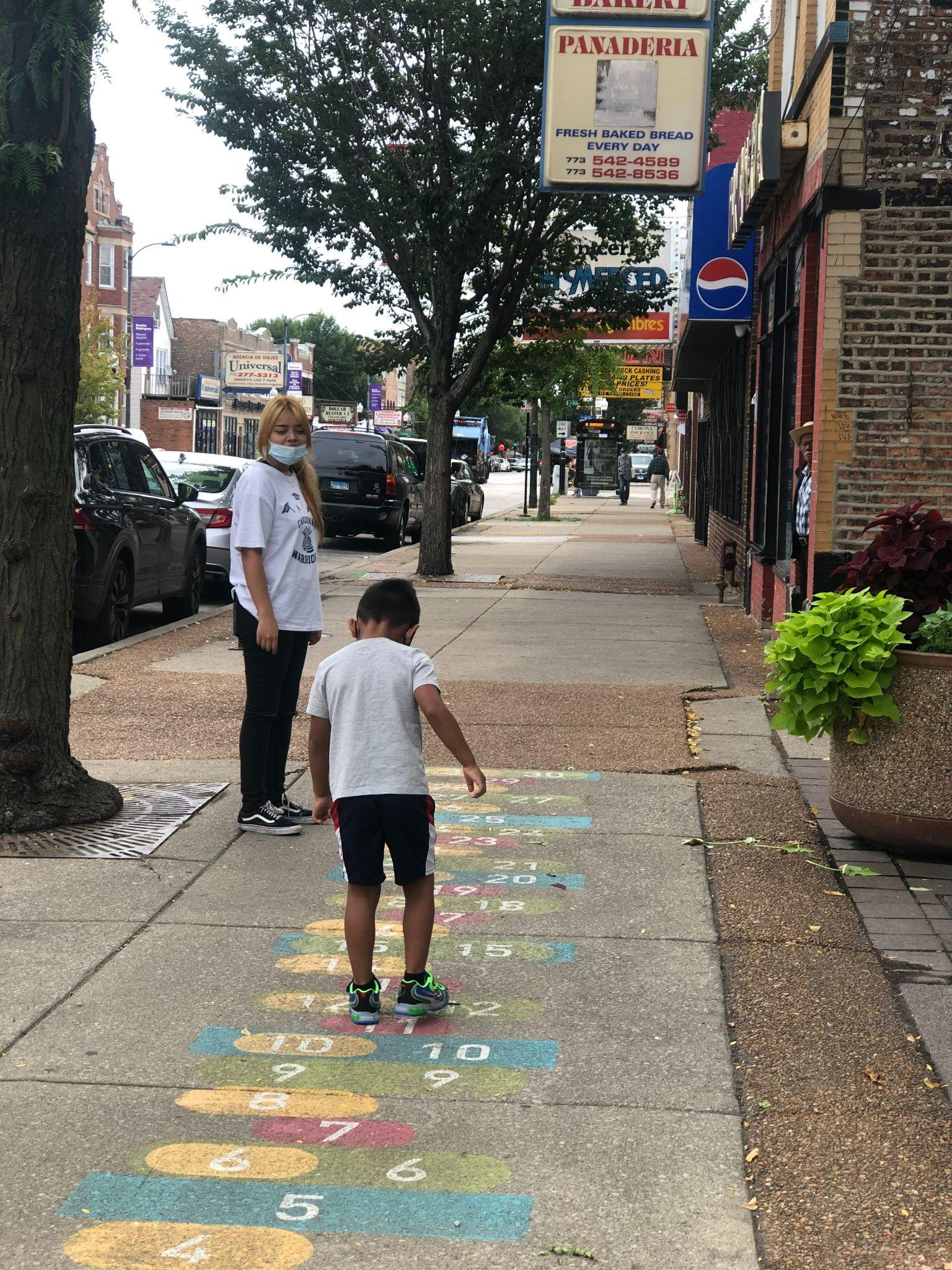 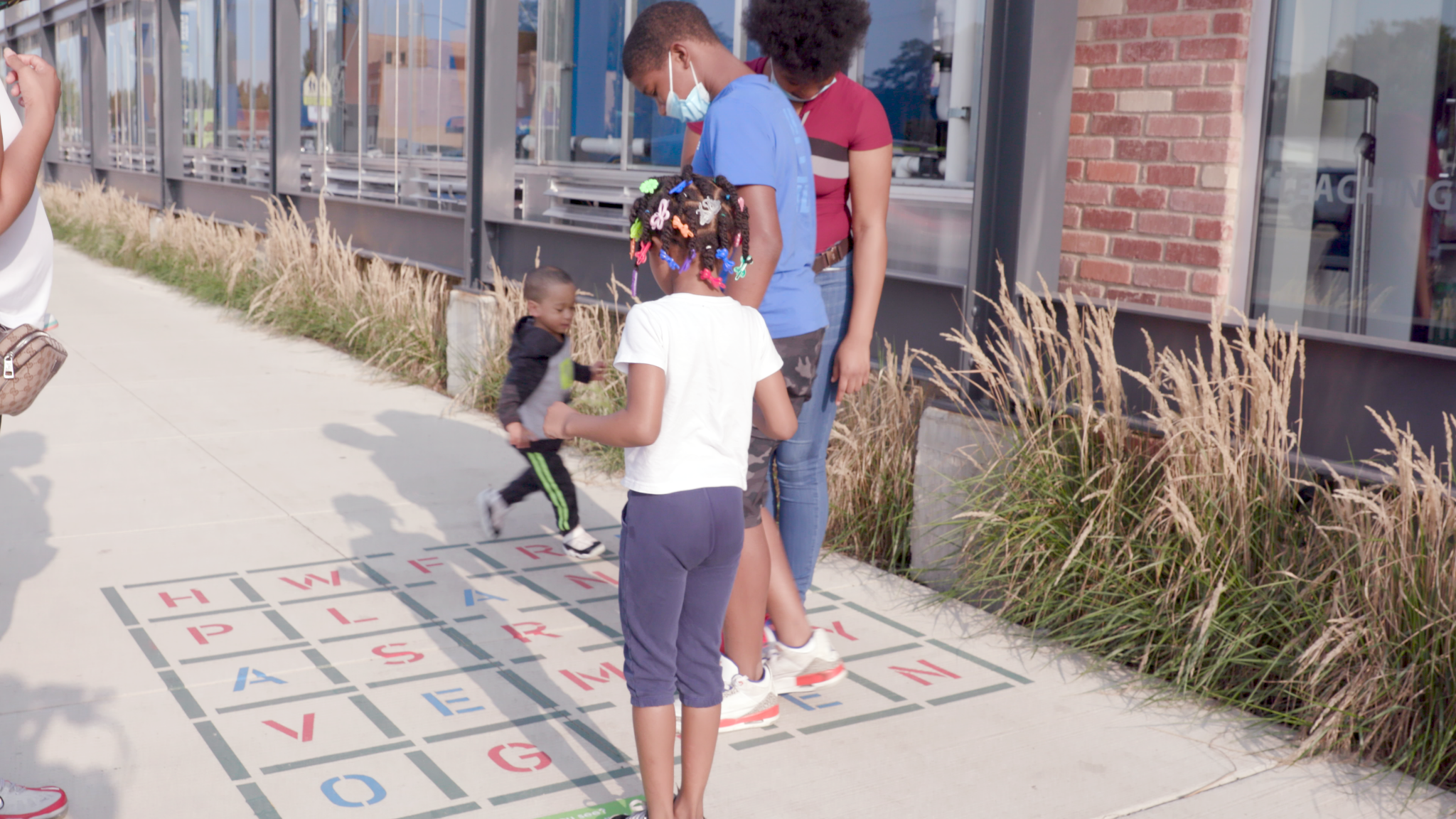 [Speaker Notes: Jesύs]
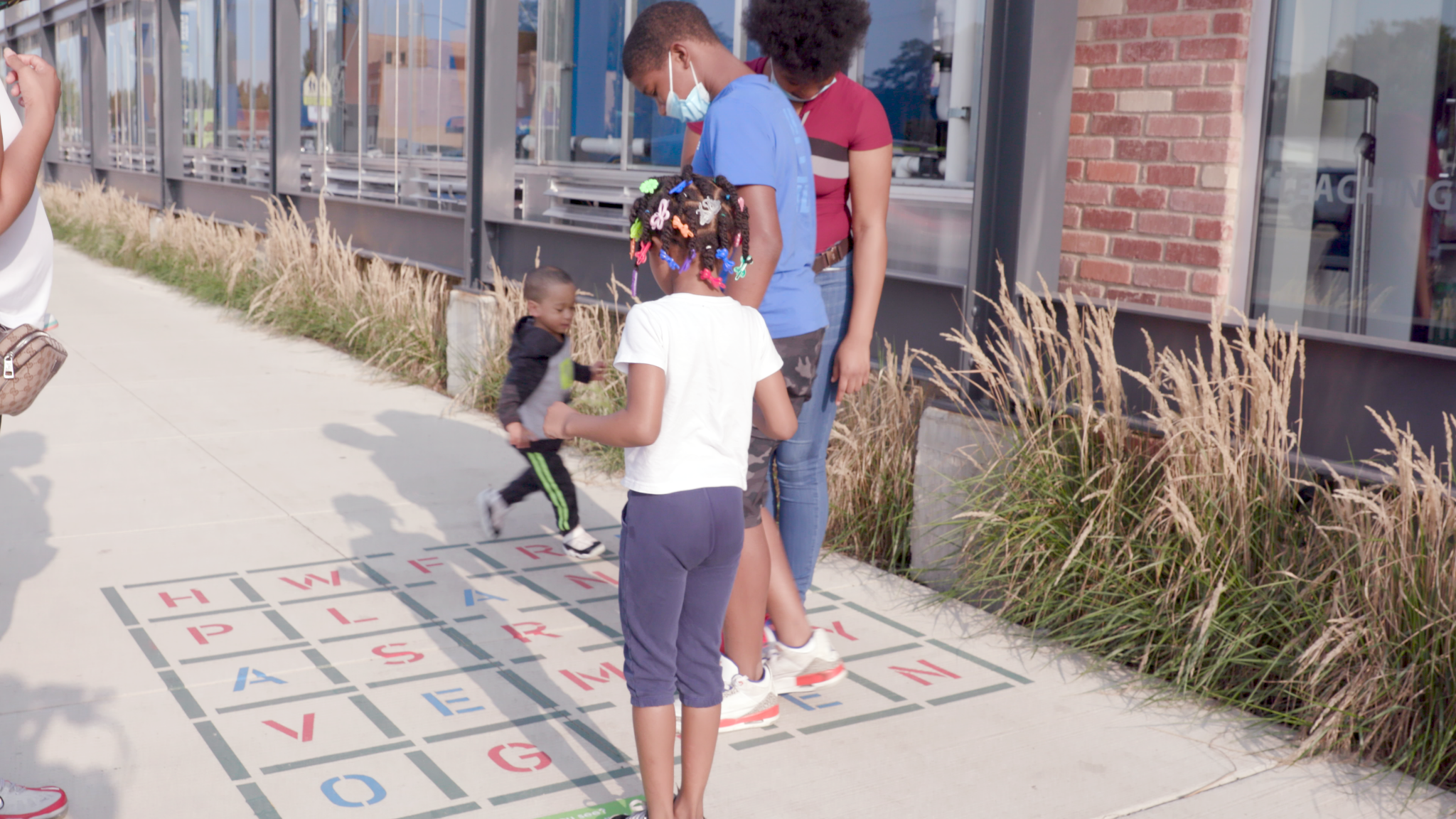 North Lawndale
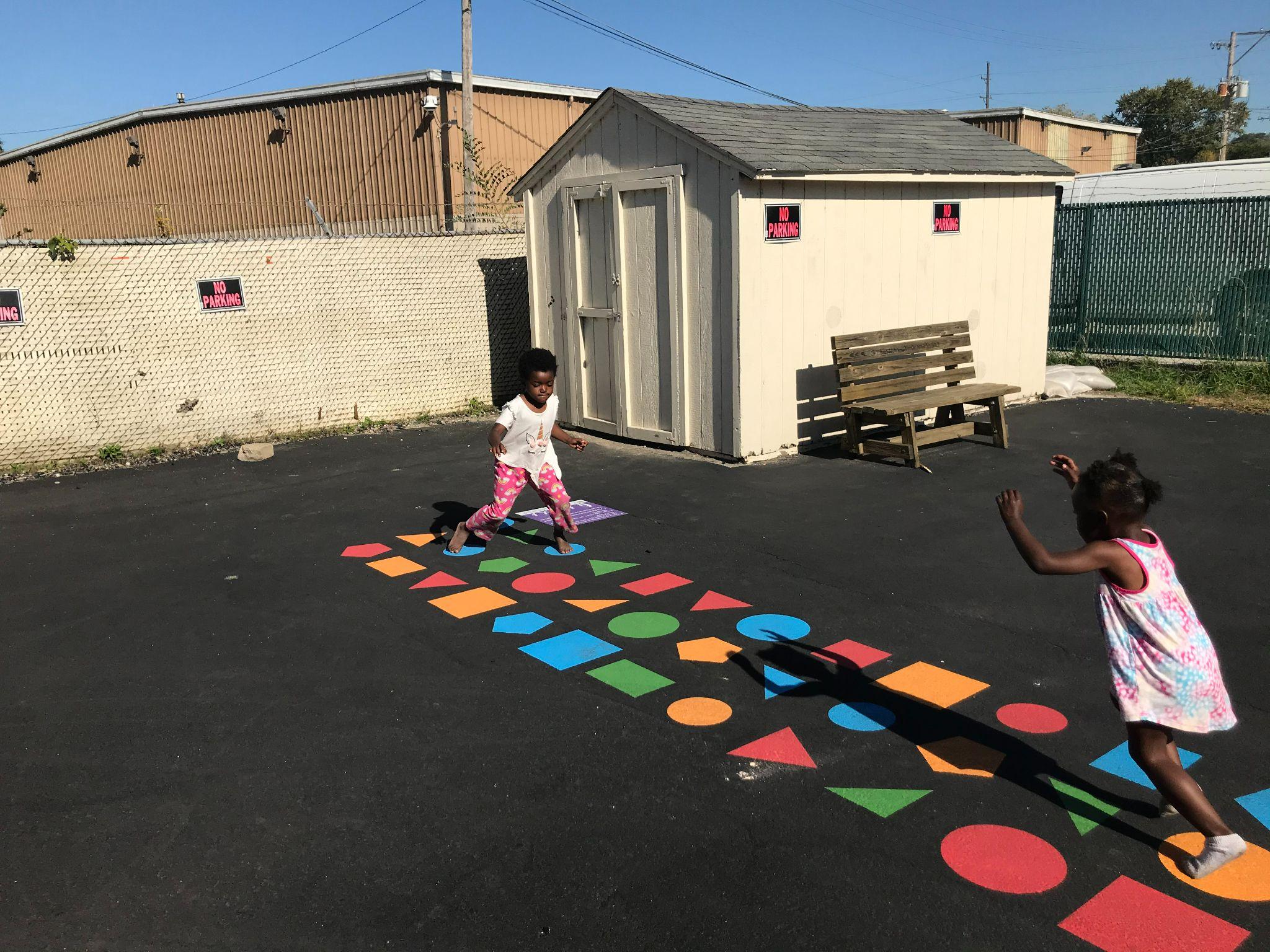 Aurora
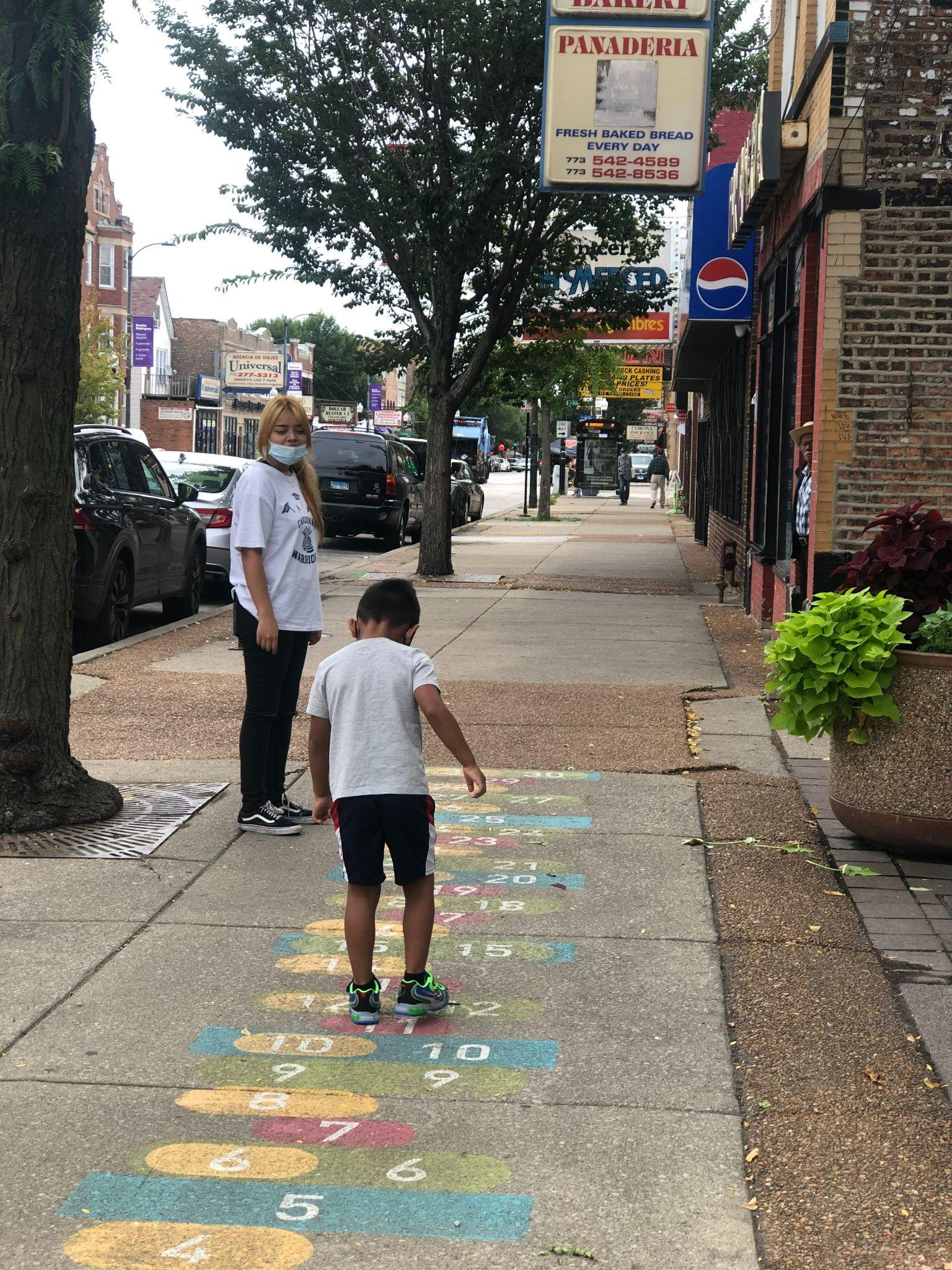 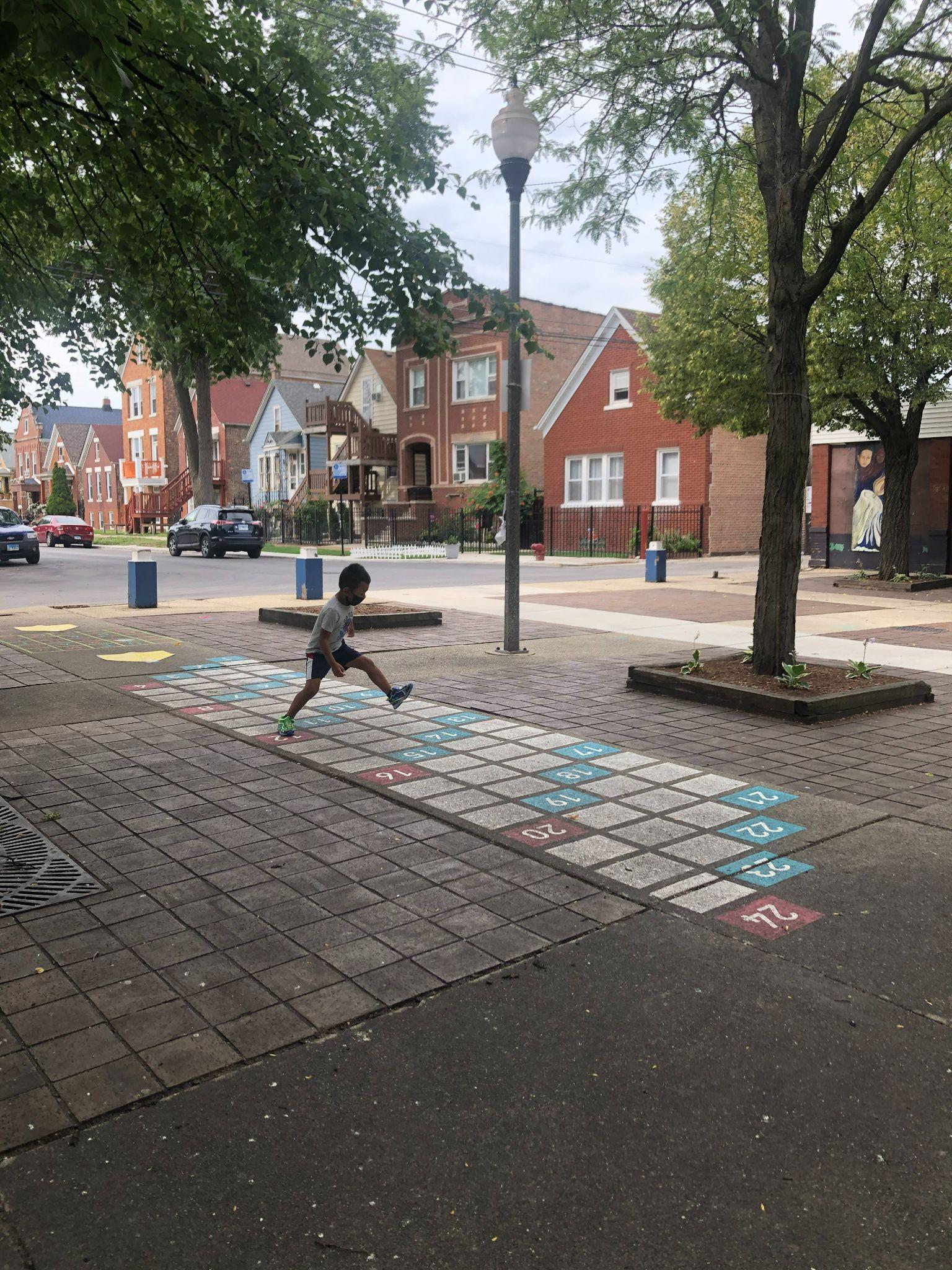 Little Village
Phase II Installations
Installed 2021-22
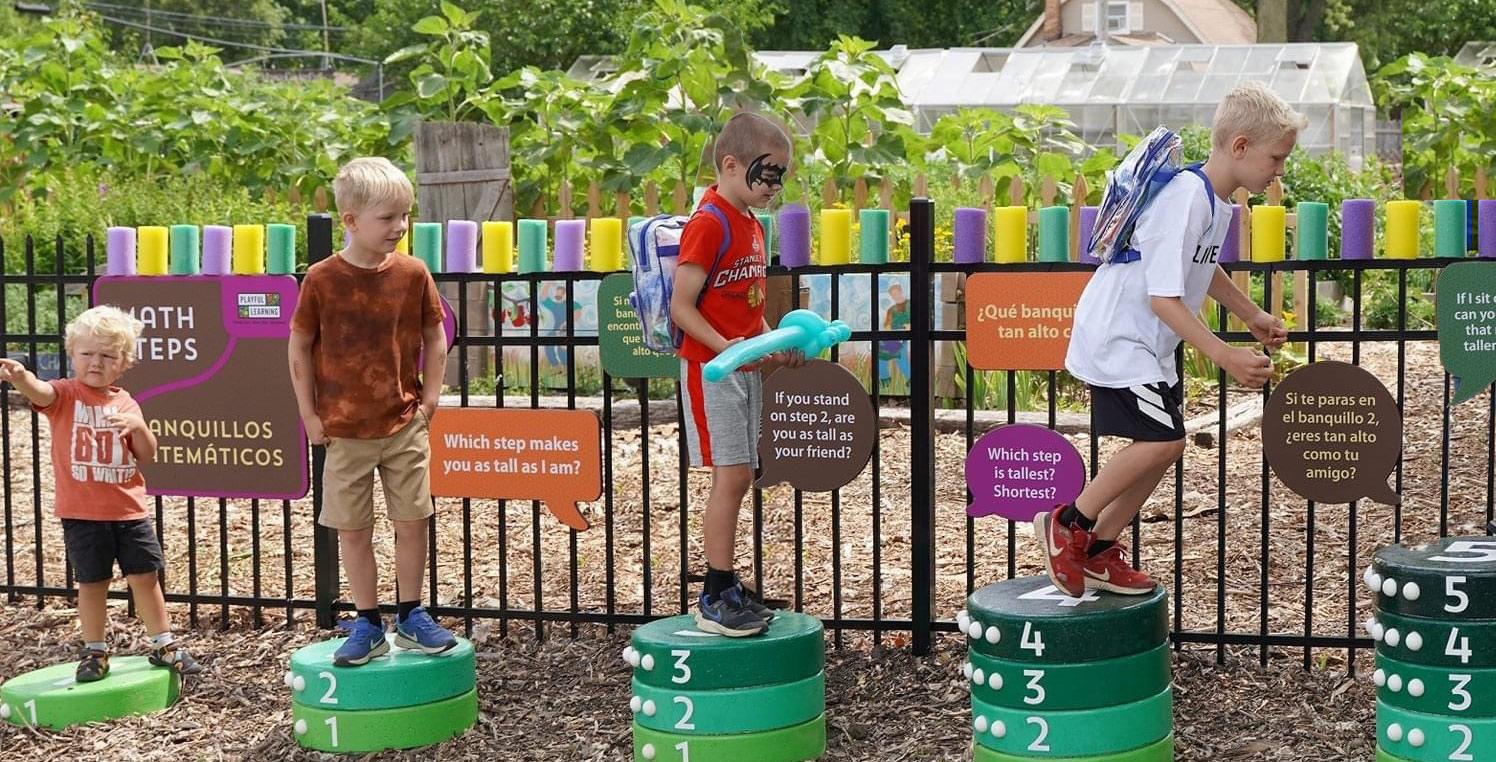 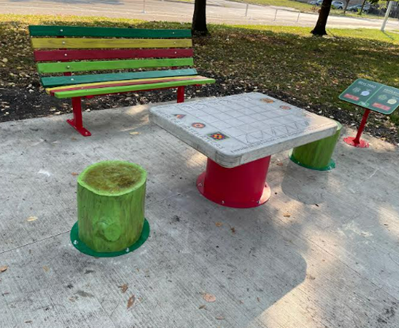 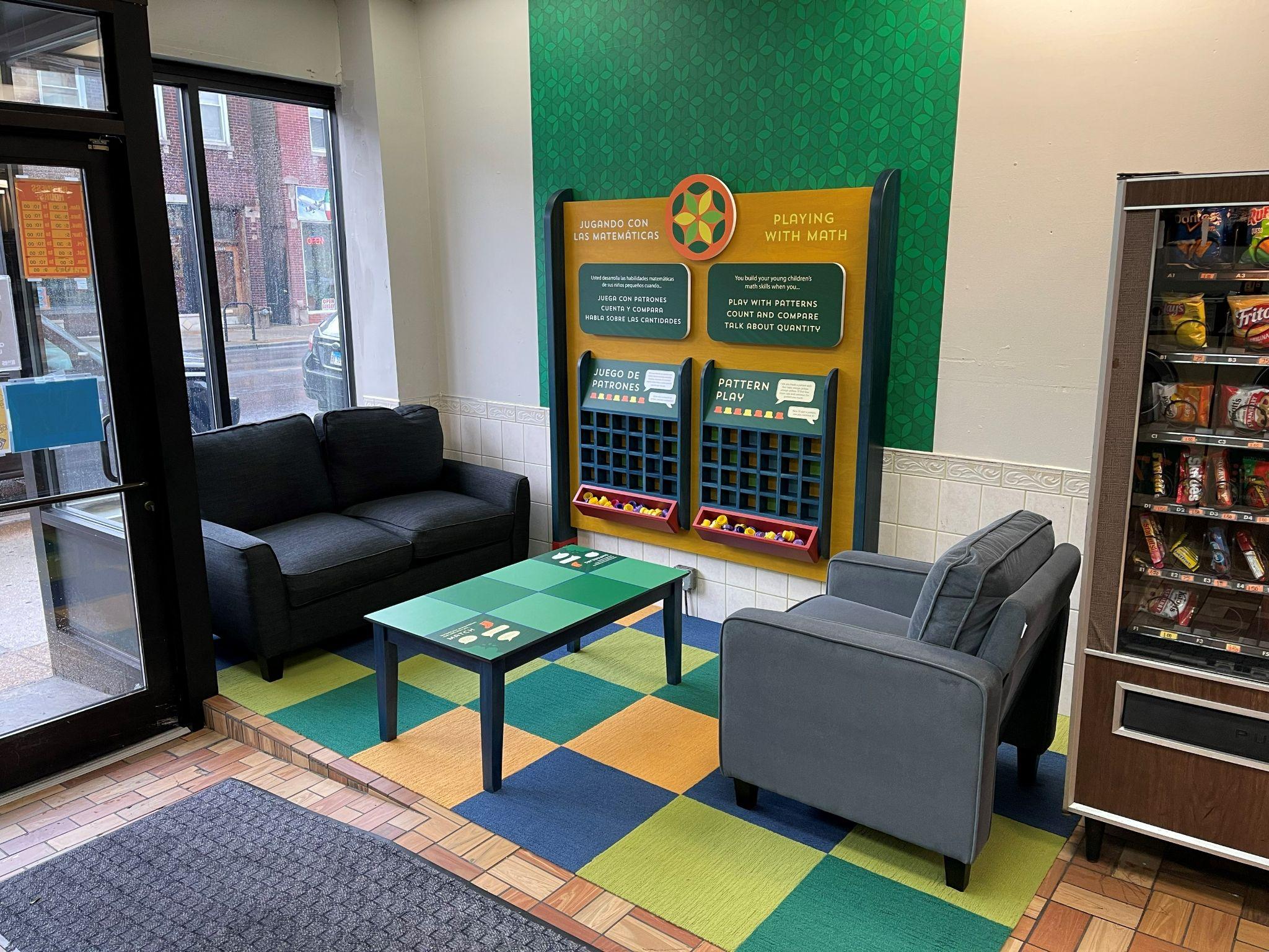 [Speaker Notes: Jesύs]
Little Village
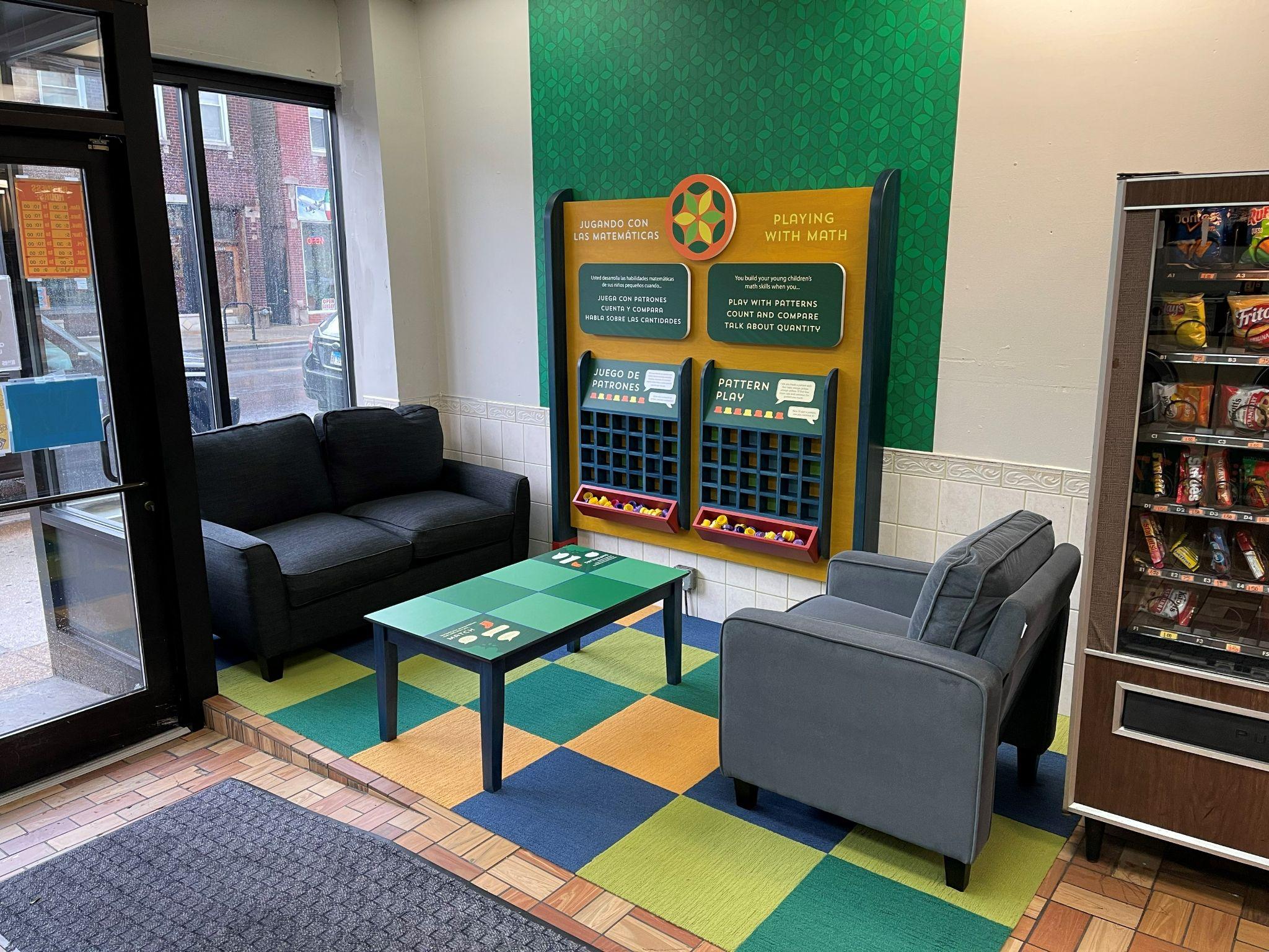 Aurora
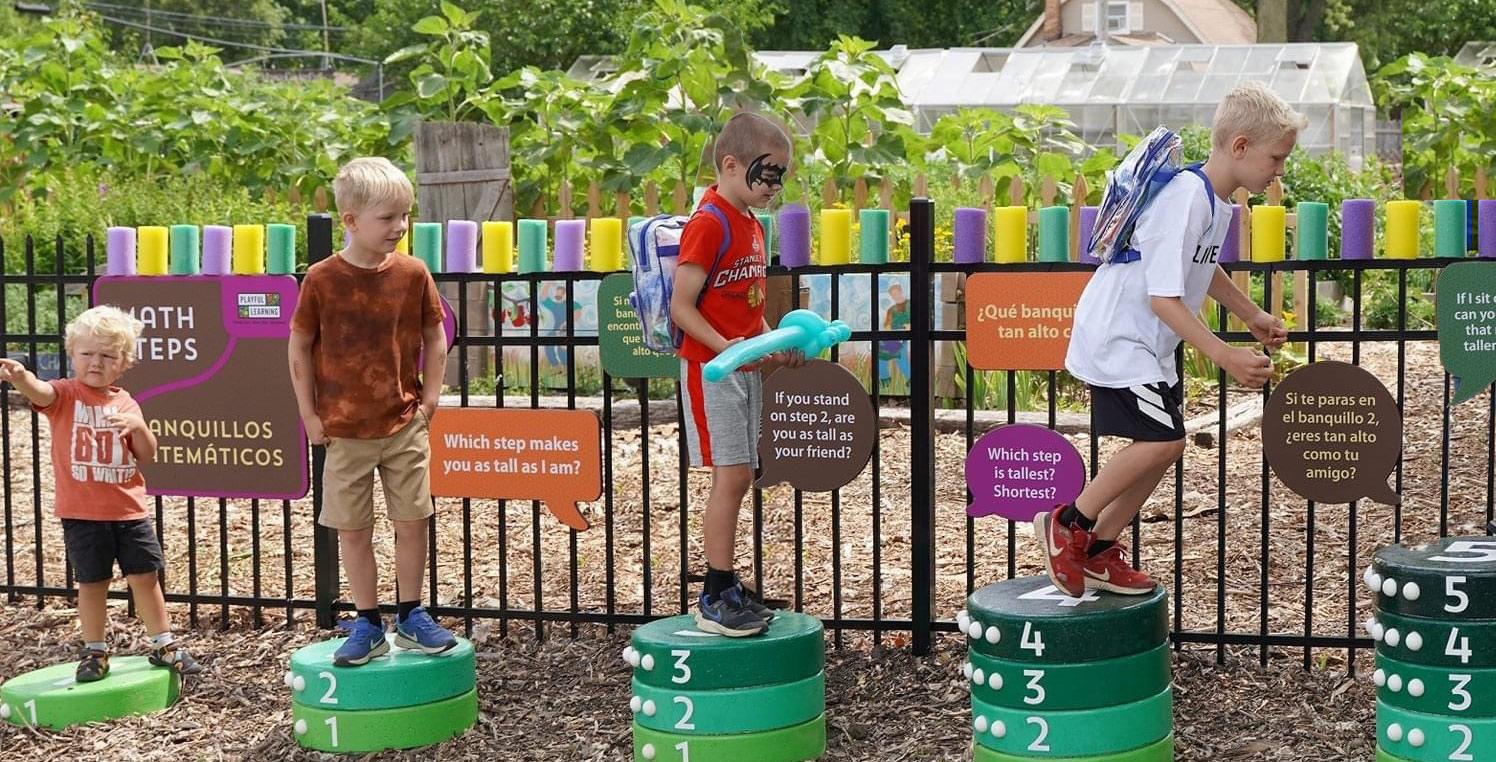 North Lawndale
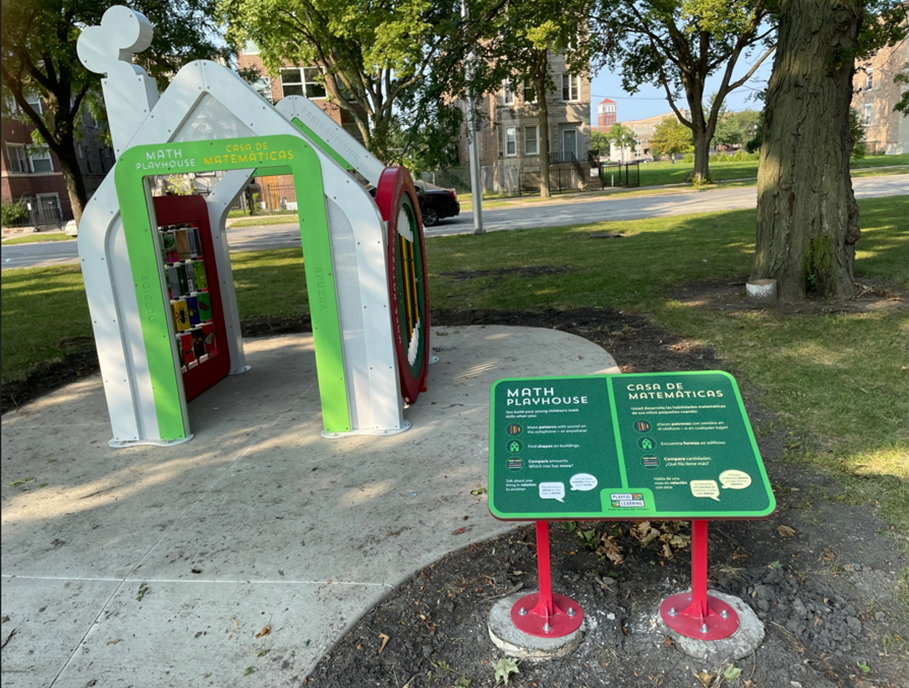 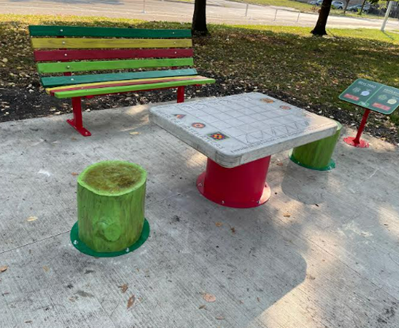 Phase III Installations
Expected Fall of 2023
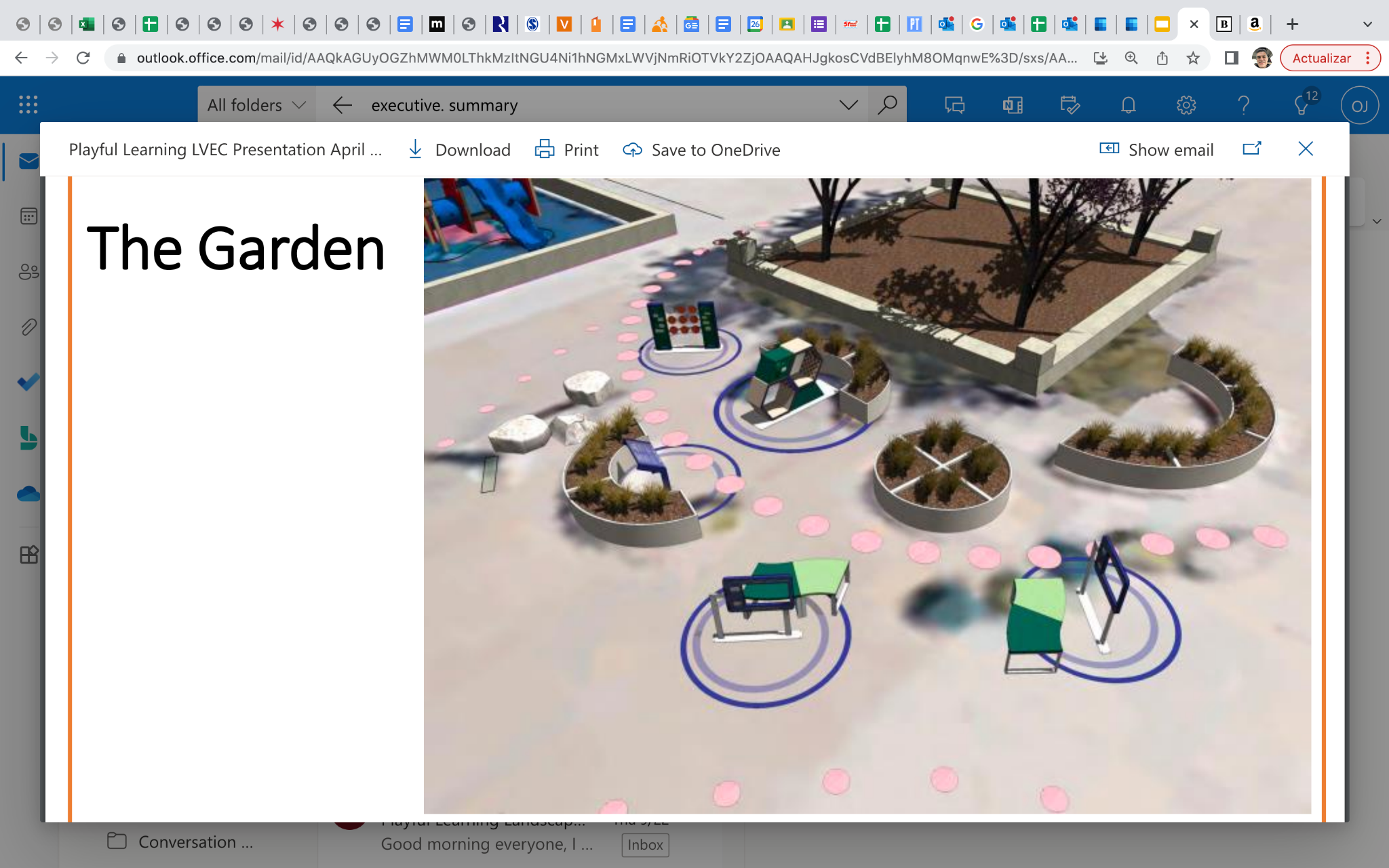 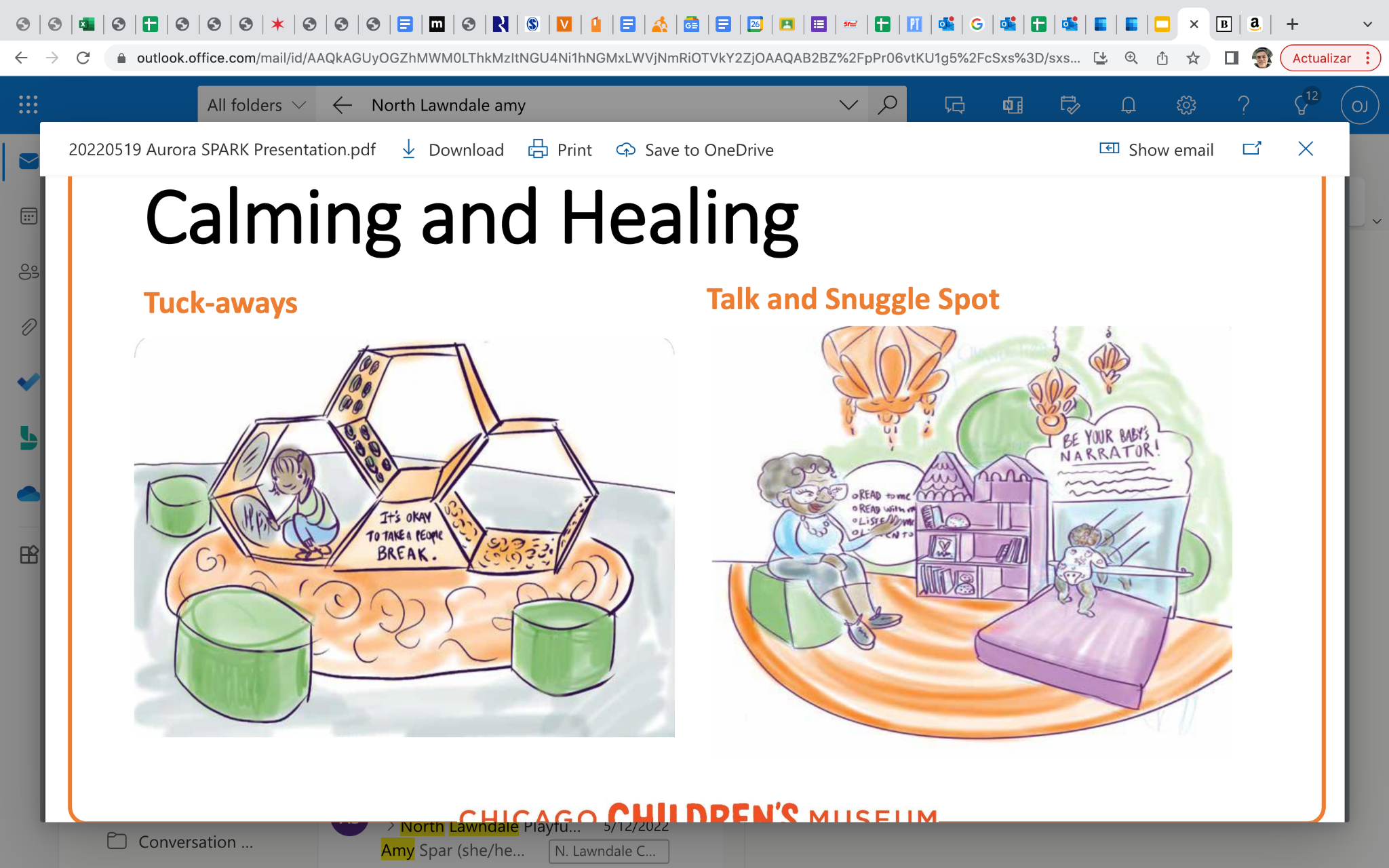 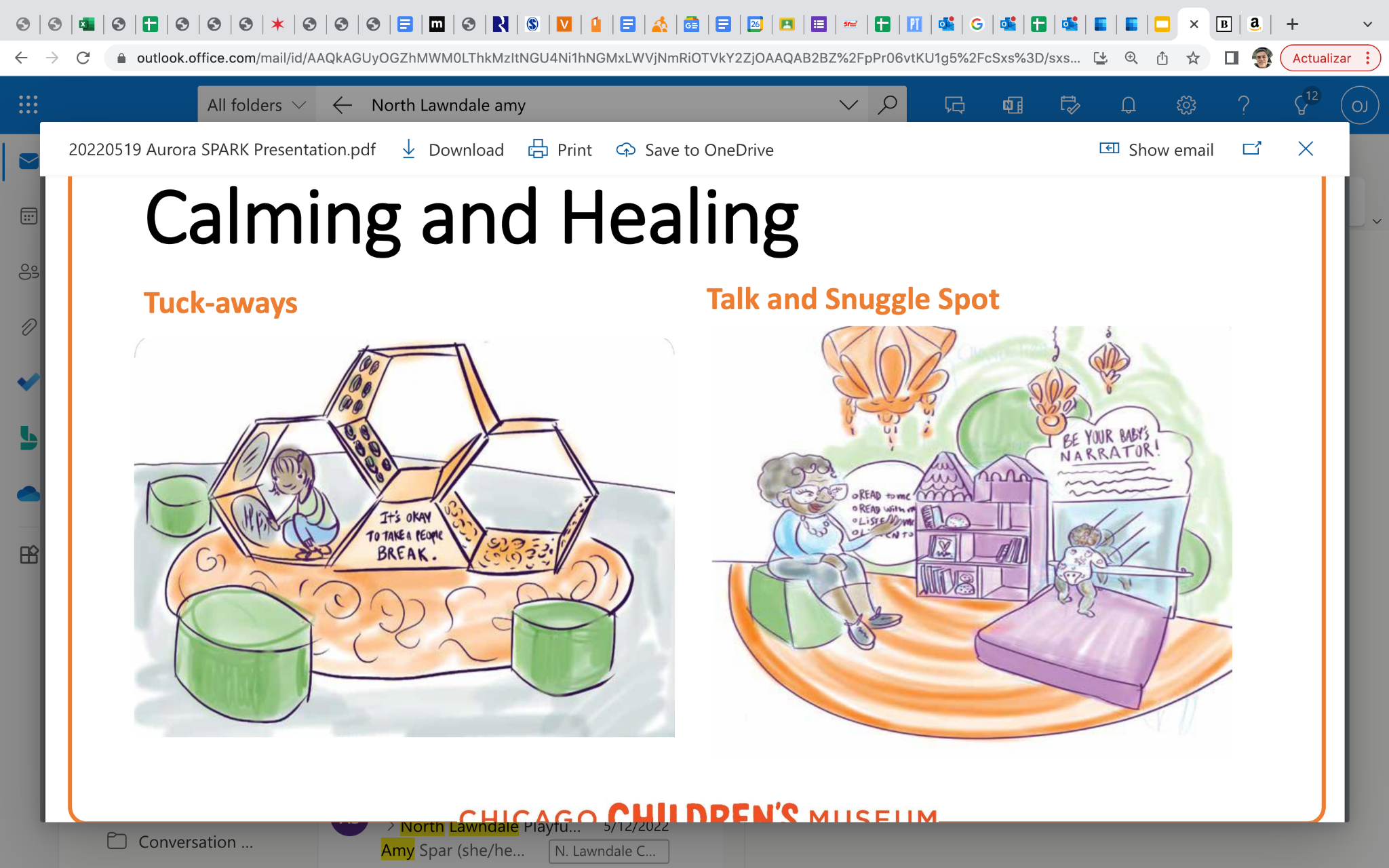 [Speaker Notes: Jesύs]
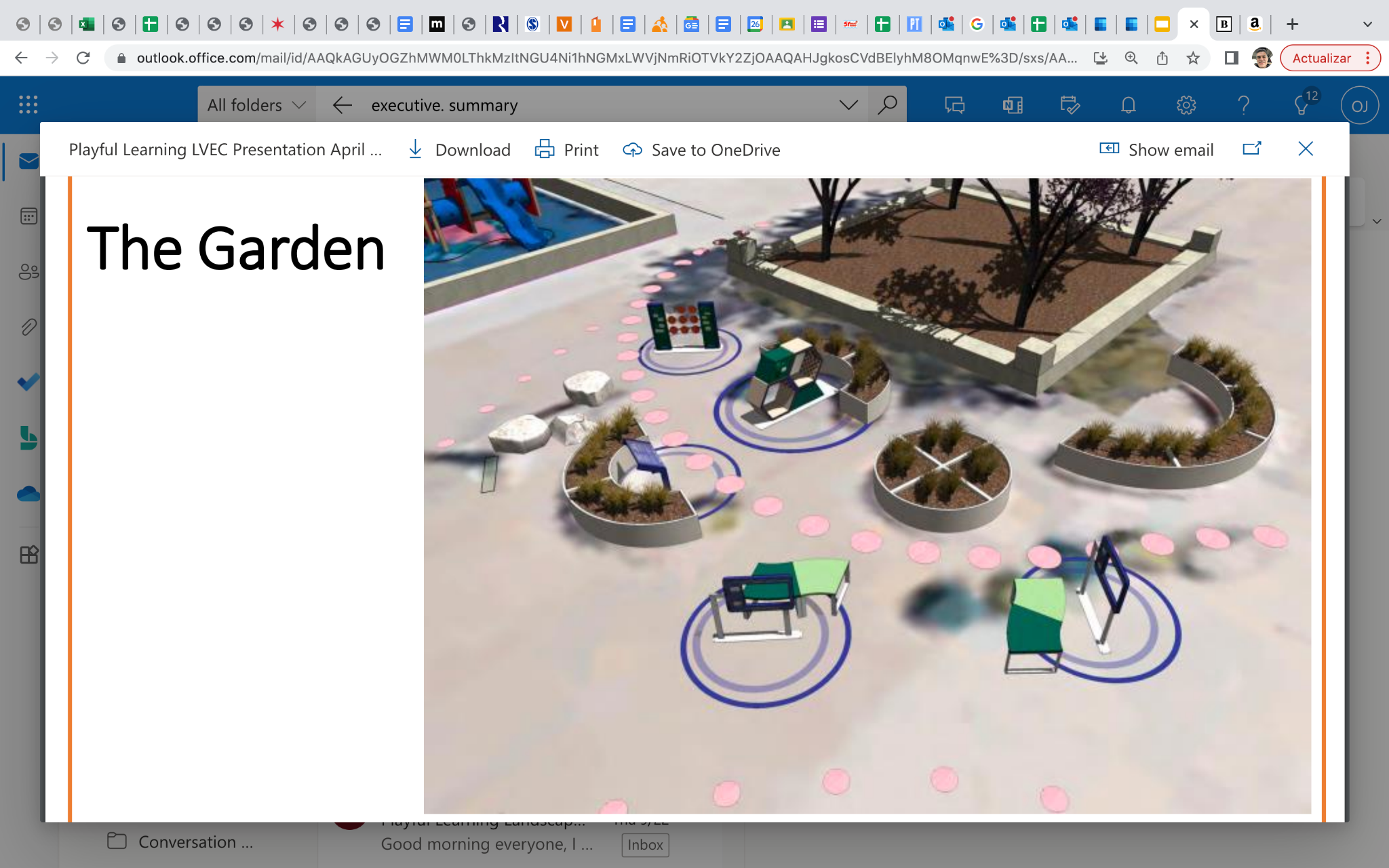 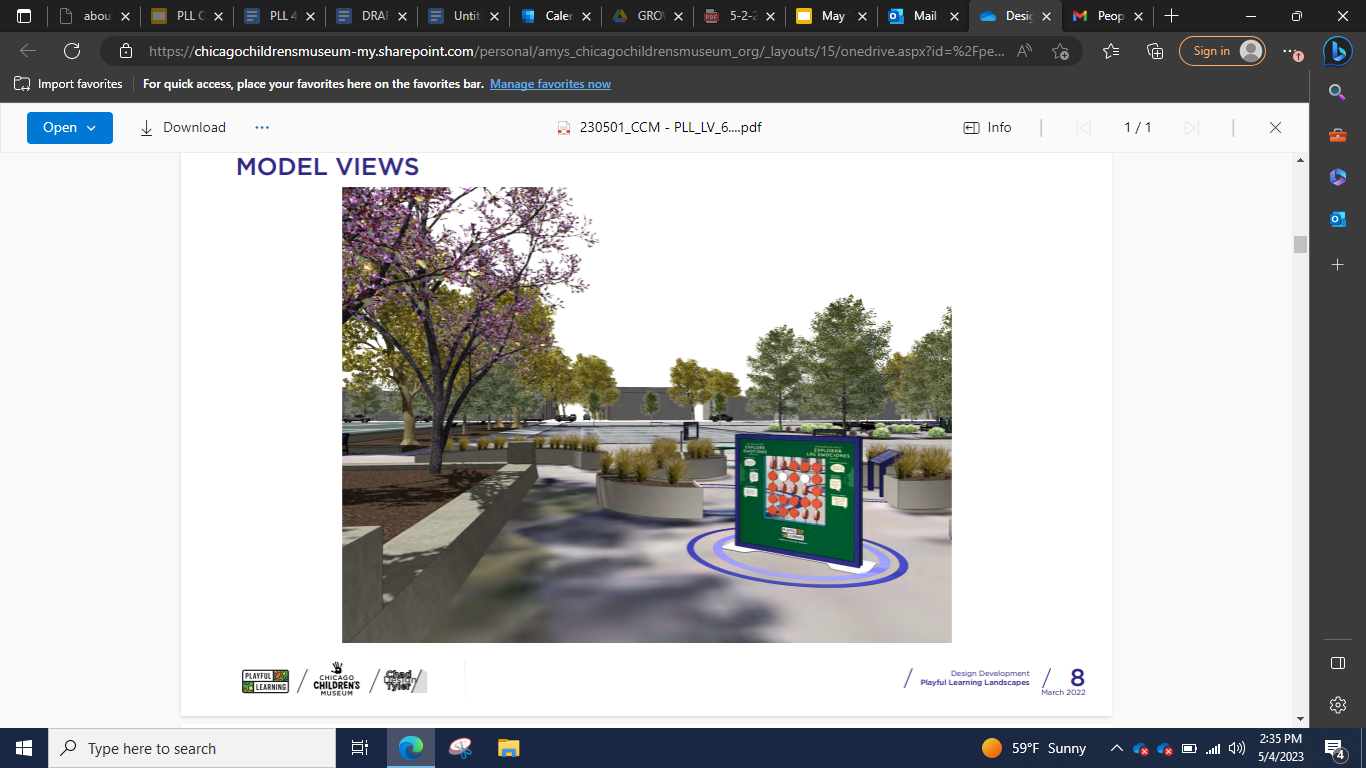 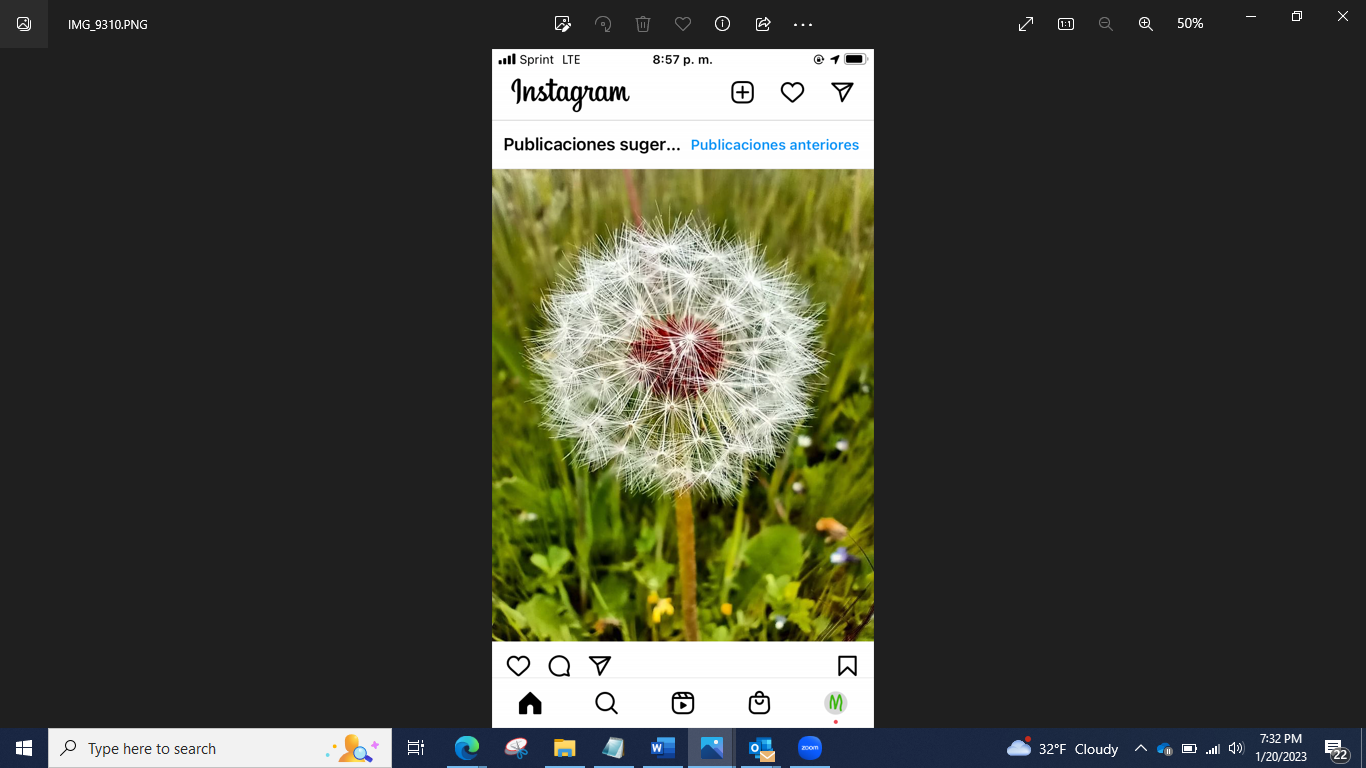 Looking Ahead
2024-25
[Speaker Notes: Bryan]
Expand Into New Communities
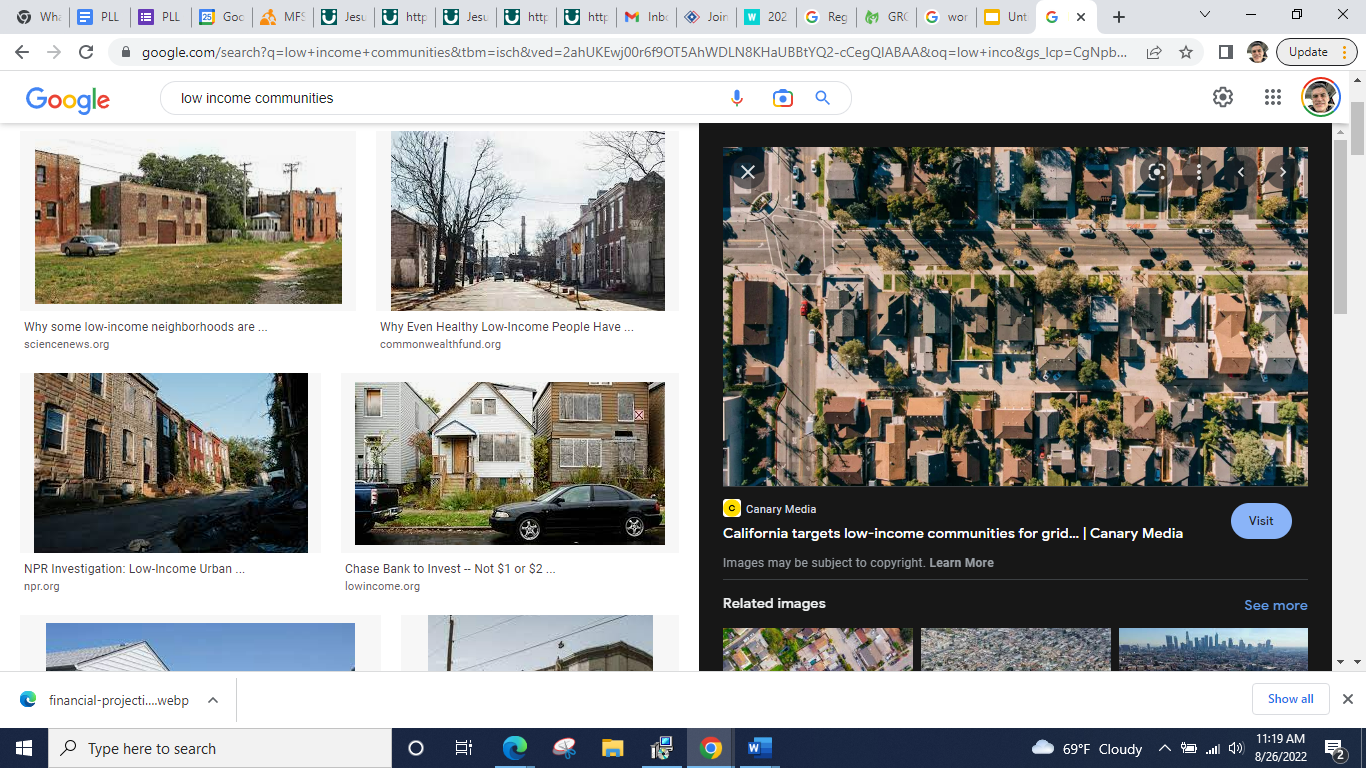 [Speaker Notes: Bryan]
Nature Based Outdoor Learning with Cognition
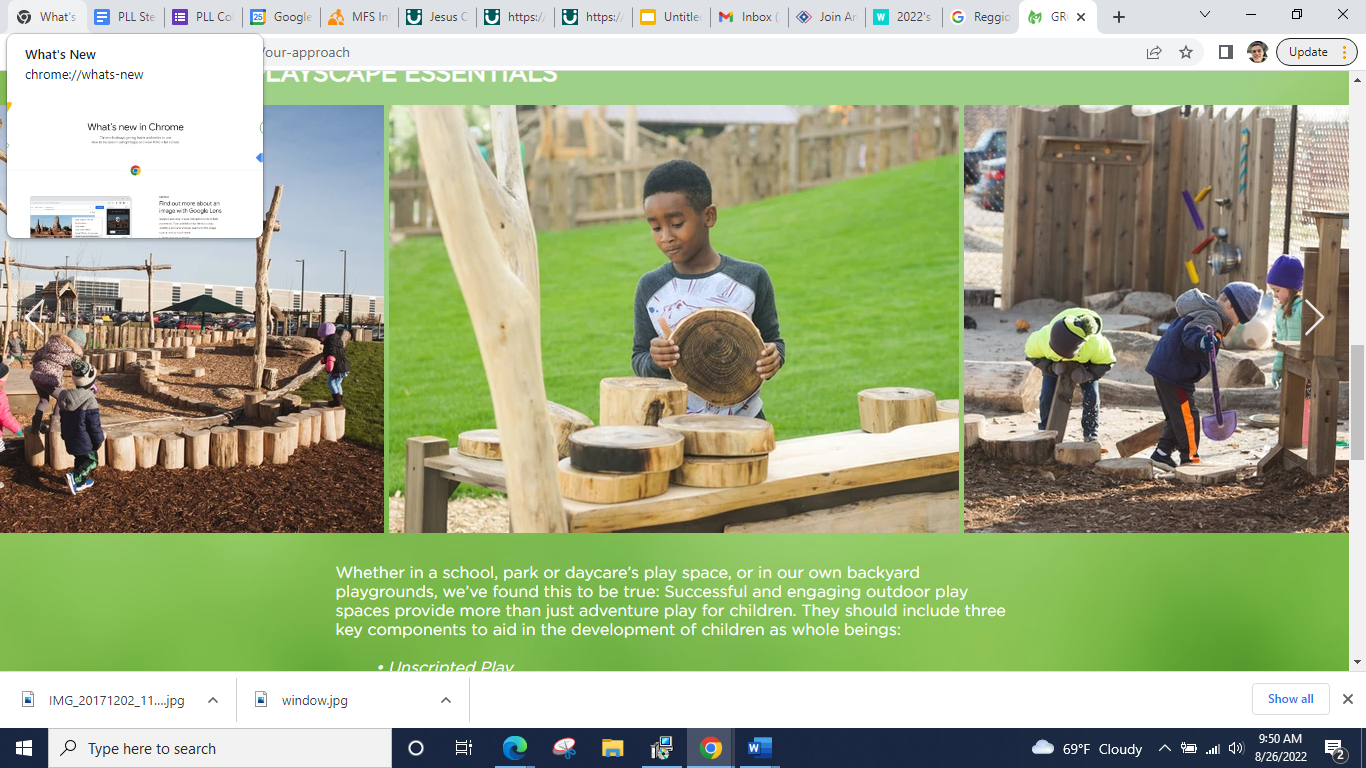 [Speaker Notes: Jesύs]
Phase IV - Nature Play, Conservation and Playful Learning
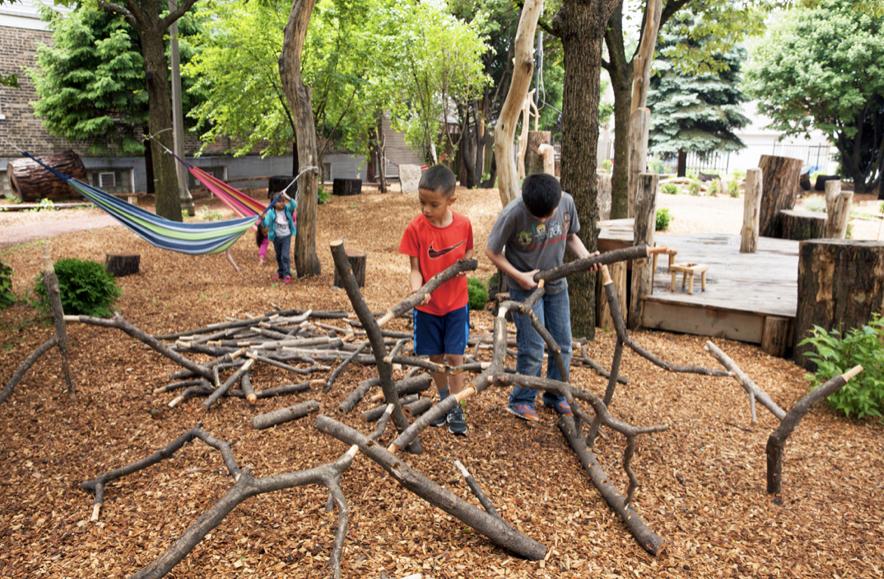 [Speaker Notes: Jesύs 

Goal to begin this work in 2024]
Phase IV Cont. - Nature/Conservation & Playful Learning
In high level dialogue with NLCCC GROWS Committee
Conservation Corridor on 16th to Springfield about Central Park
The corridor then runs north for about a half mile until it reaches Douglas Boulevard, where there is both conservation work and PLL installations
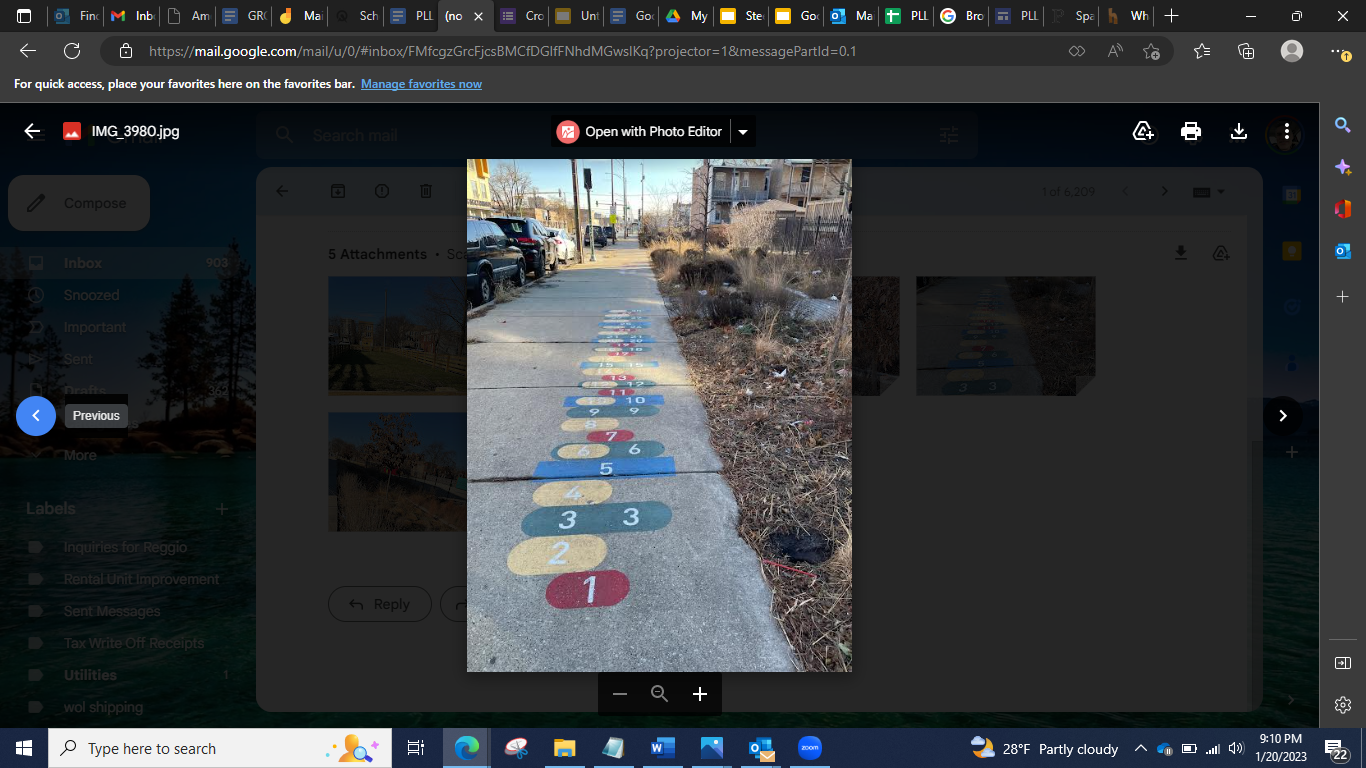 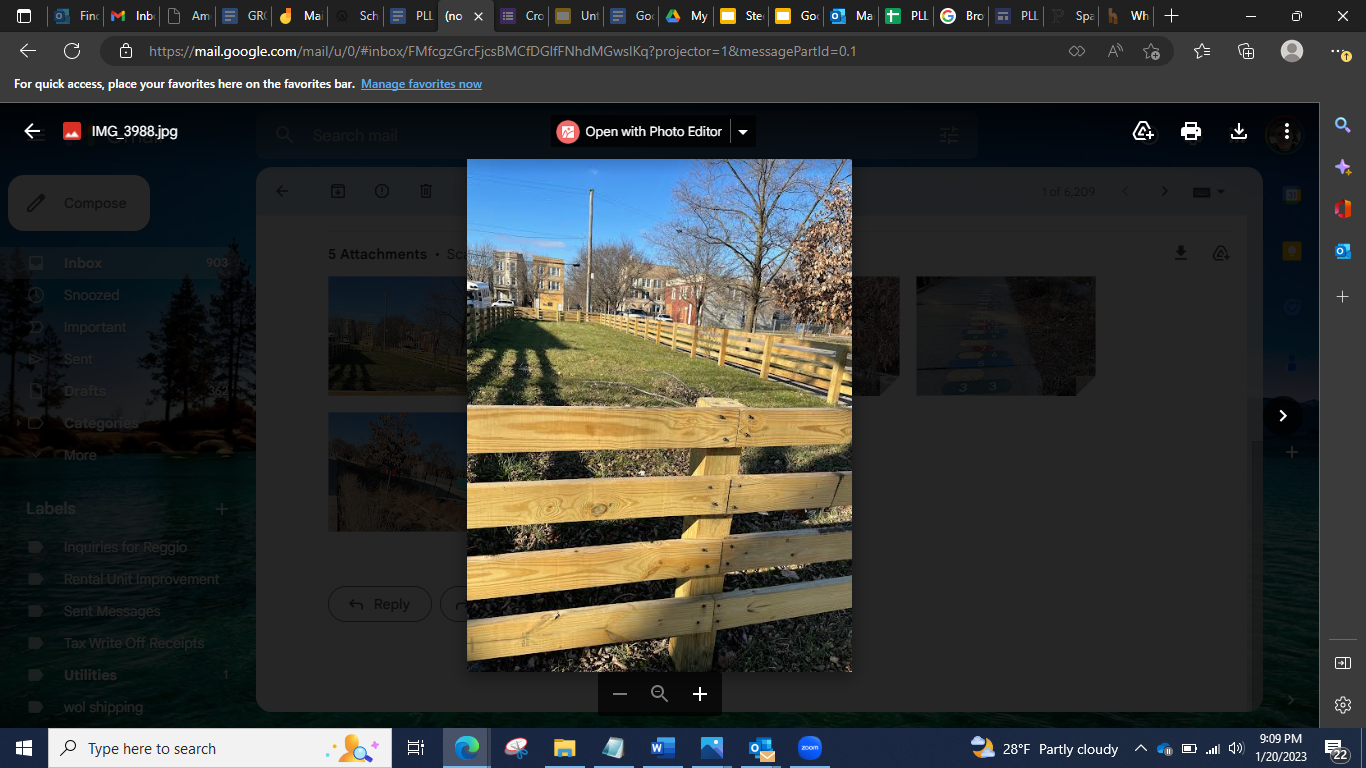 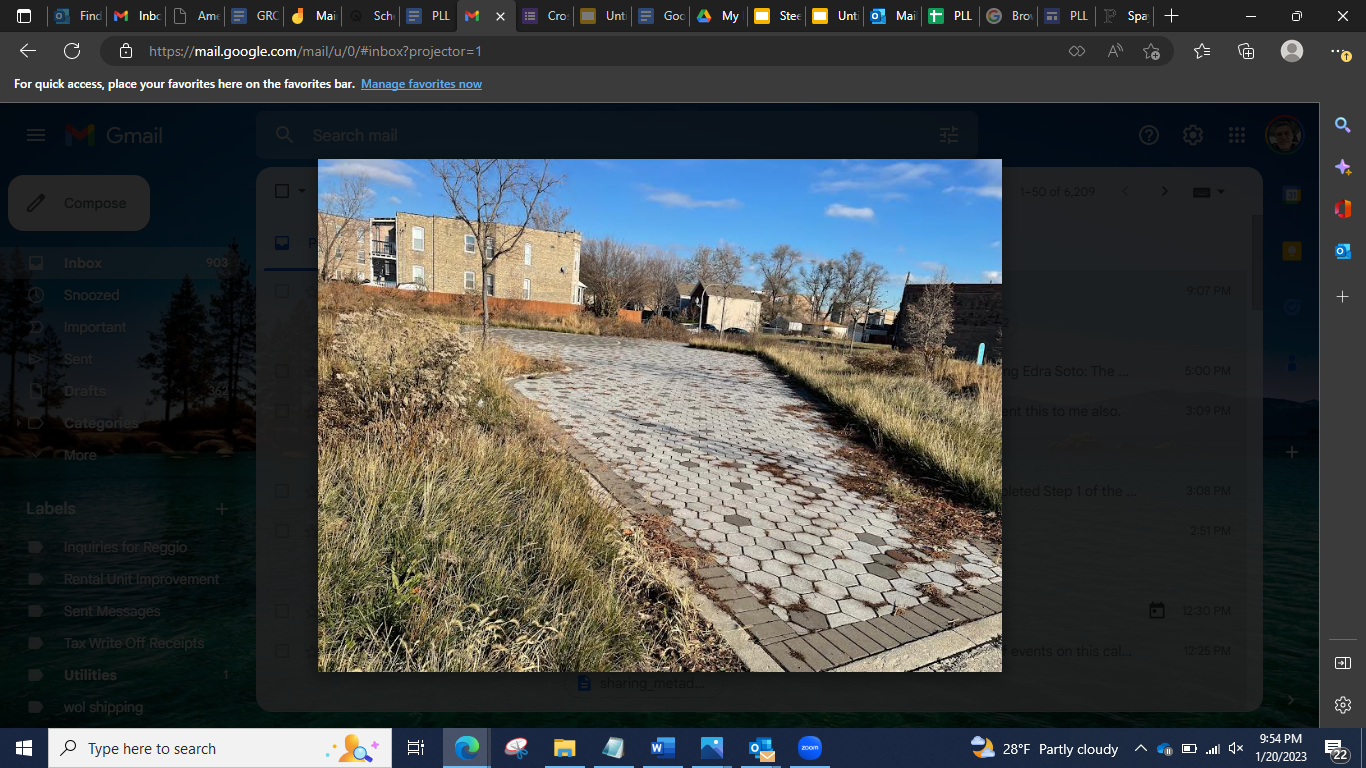 [Speaker Notes: Jesύs]
Lots on 16th Street Owned by Our Partners
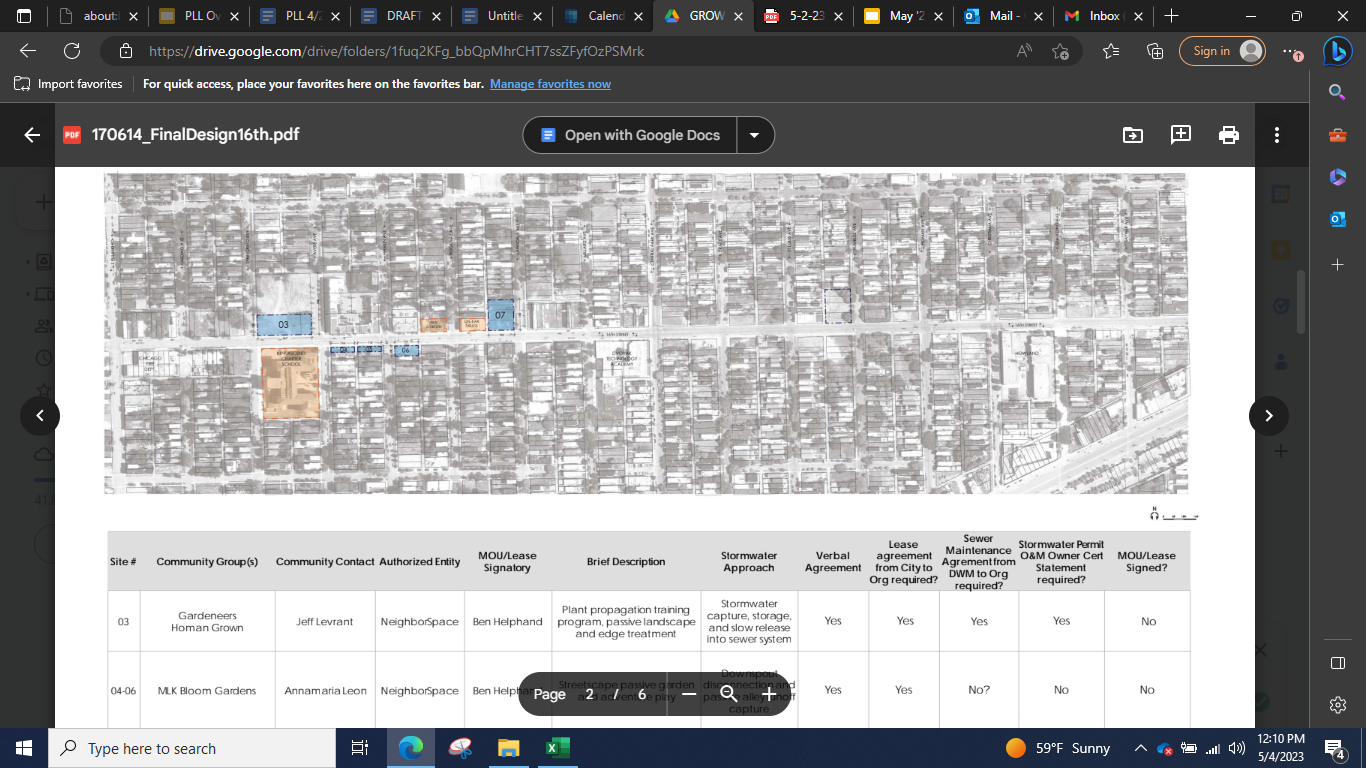 [Speaker Notes: Jesύs]
Phase V - Technology, Light & Shadows Indoor Installations
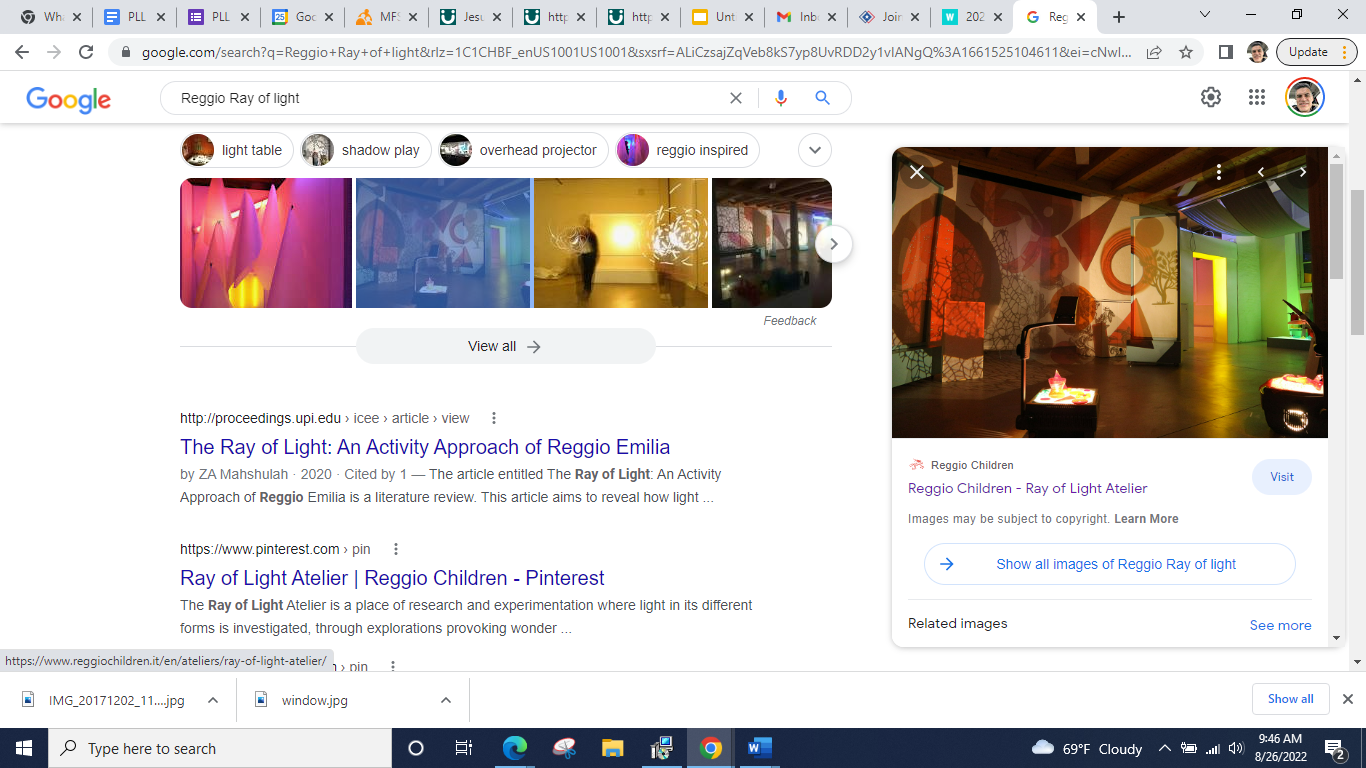 [Speaker Notes: Jesύs]